Avant Propos
Retrouvez ci-après une proposition d’atelier à destination des parents sur l’utilisation des outils pronote, ENT, scolarité services…
Vous pouvez le mettre à jour et le modifier à souhait !

Dans les « notes », vous retrouvez des informations supplémentaires à partager avec votre public si vous le souhaitez,

Cette version a été mise à jour en août 2024.
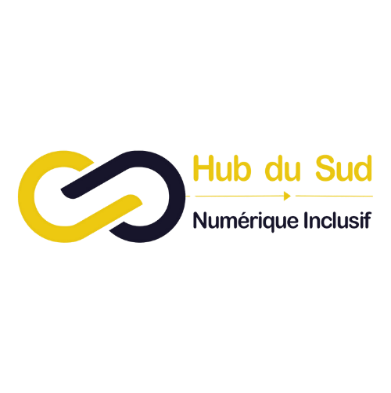 14/08/2024
1
Bienvenueà l’atelier « Tous les chemins mènent à Pronote »
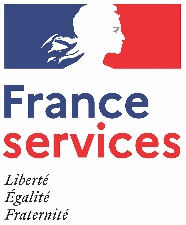 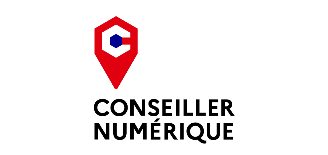 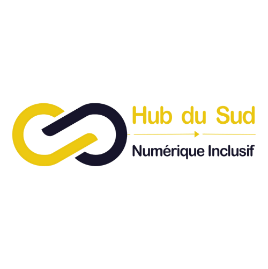 Néo = ENT, tous les chemins mènent à Pronote
2
Faisons connaissance
Insérez votre présentation
Néo = ENT, tous les chemins mènent à Pronote
3
Tout un programme !
📖 Le livret scolaire unique

   ✔  ÉduConnect

 📚  Scolarité Services



🦋
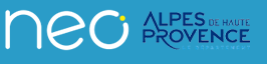 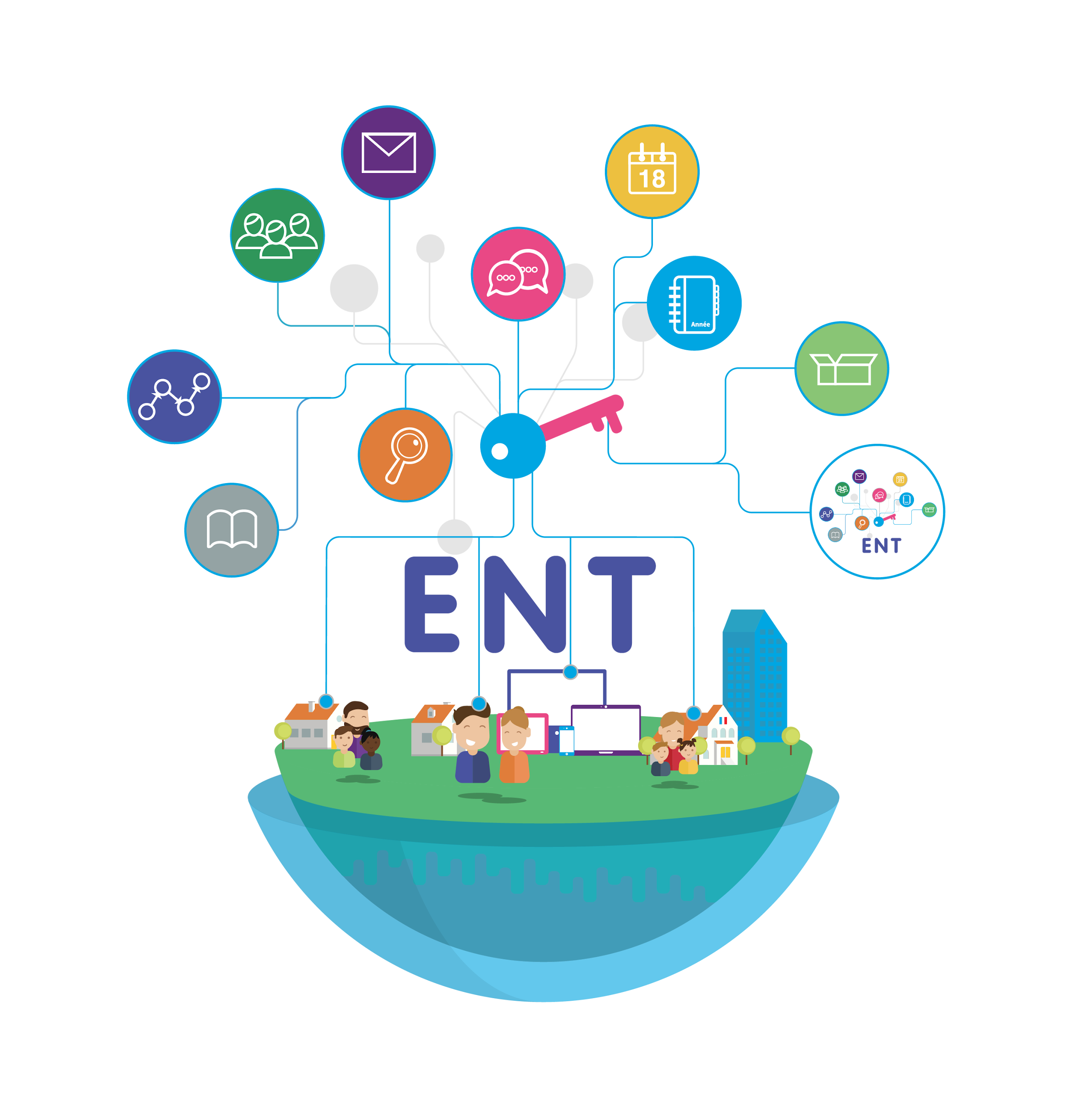 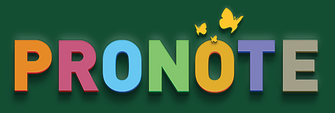 Néo = ENT, tous les chemins mènent à Pronote
4
Le livret scolaire unique
Néo = ENT, tous les chemins mènent à Pronote
4
[Speaker Notes: C’est un outil créé par l'Etat. 
Il s'adresse aux parents de chaque élève. 
Il permet de suivre l'élève du CP à la 3ème.]
Le livret scolaire unique, on y trouve quoi ?
Bilans des cycles en cours et précédents : difficultés, acquis et progrès.
Néo = ENT, tous les chemins mènent à Pronote
6
Le livret scolaire unique, on y trouve quoi ?
Bilans des cycles en cours et précédents : difficultés, acquis et progrès.

 Les attestations obtenues par l'élève.
Néo = ENT, tous les chemins mènent à Pronote
7
Le livret scolaire unique, on y trouve quoi ?
Bilans des cycles en cours et précédents : difficultés, acquis et progrès.

 Les attestations obtenues par l'élève.

 Les notes, les appréciations et le bilan global.
Néo = ENT, tous les chemins mènent à Pronote
8
Le livret scolaire unique, on le trouve où ?
Maintenant, on y a accès en ligne !
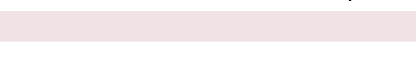 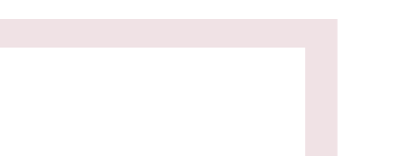 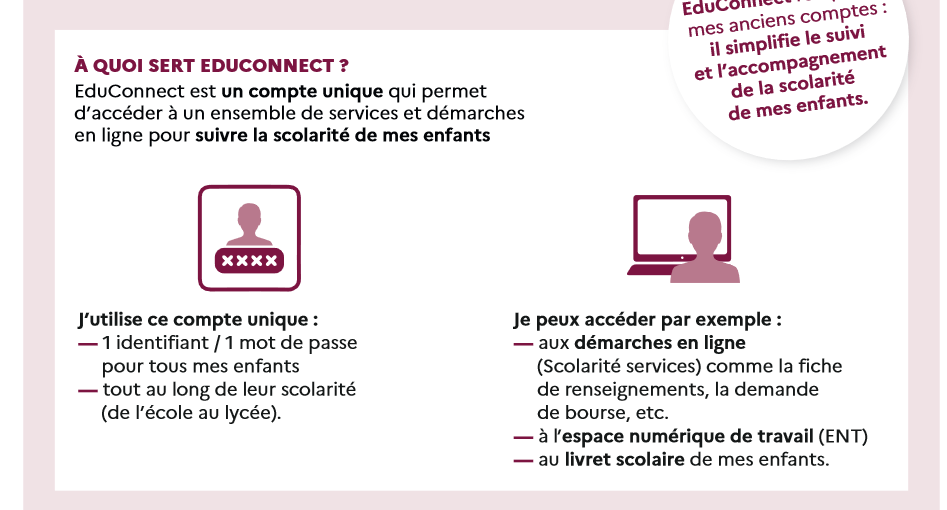 🌐 educonnect.education.gouv.fr
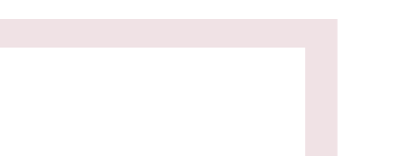 Néo = ENT, tous les chemins mènent à Pronote
9
Le livret scolaire unique, on le trouve où ?
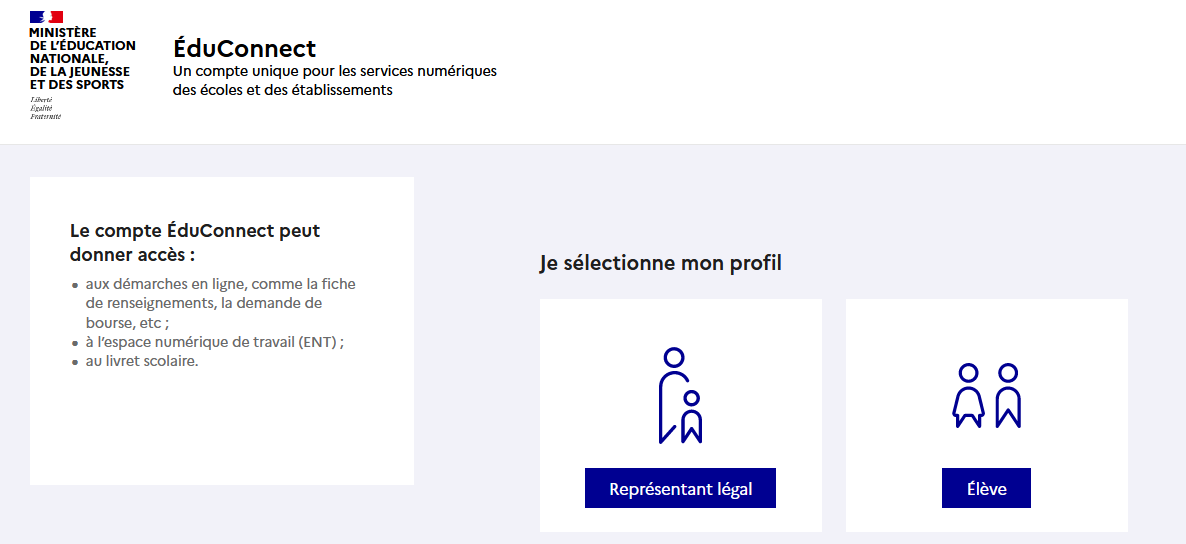 Maintenant, on y a accès en ligne !
Néo = ENT, tous les chemins mènent à Pronote
10
Le livret scolaire unique, on le trouve où ?
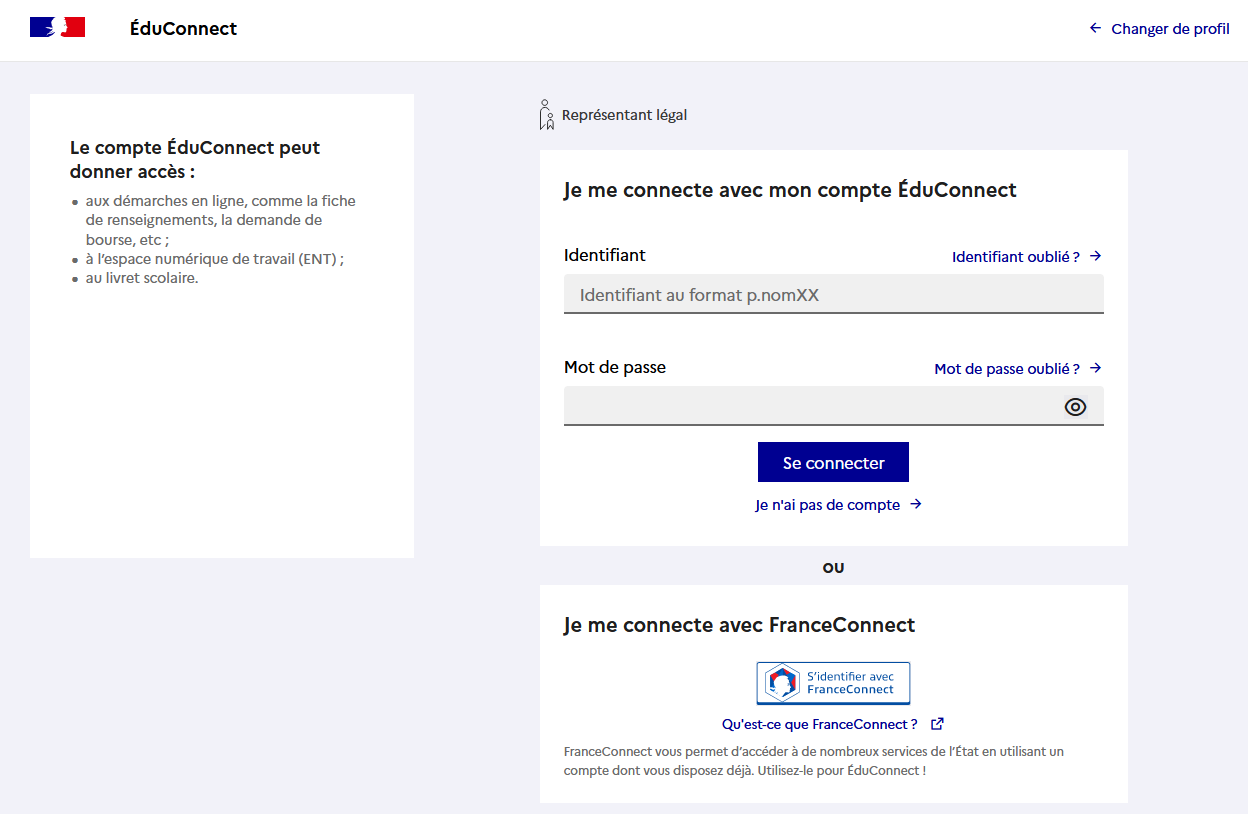 Je me connecte avec mon compte ÉduConnect ou mon compte FranceConnect
Pour créer mon compte la 1ère fois
Néo = ENT, tous les chemins mènent à Pronote
11
[Speaker Notes: Compte éduconnect : grâce à mon nom, prénom, n° portable renseigné lors de l’inscription de mon enfant
Je vais recevoir un code sur mon téléphone pour pouvoir accéder à mon compte.]
💡 France Connect : En bref !
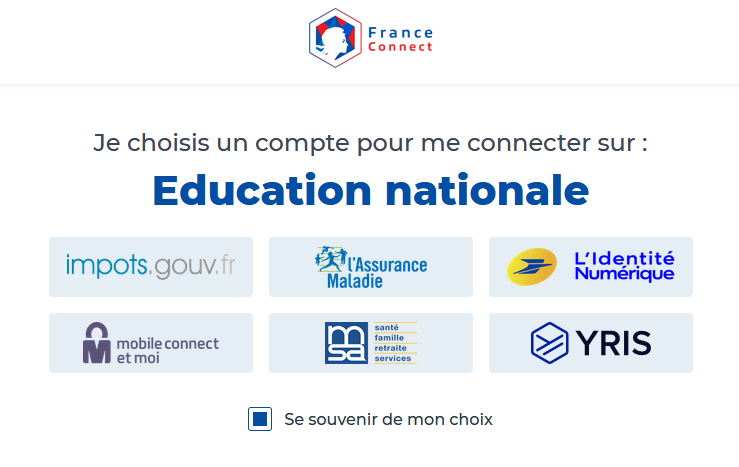 👉 Pour se connecter, choisir un compte que l'on connaît parmi ceux disponibles : le compte impots.gouv.fr, ameli.fr, l’Identité Numérique, msa.fr, Yris et France identité
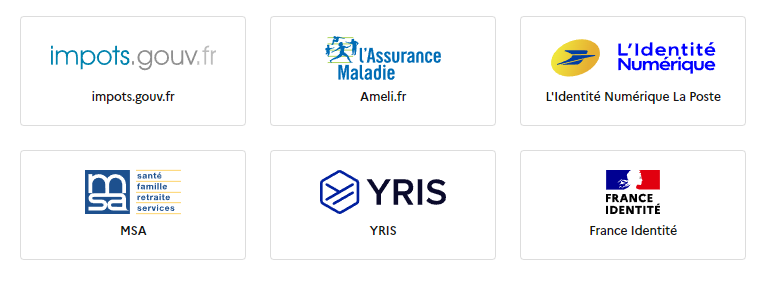 Néo = ENT, tous les chemins mènent à Pronote
12
💡 France Connect : En bref !
🌐 Se rendre sur un service en ligne  

🖱 Cliquer sur           l       		

🔑 Avoir un compte sur un des 5 services          👉
et choisir son service clé

🖊 Entrer ses identifiants et mot de passe

✔Confirmer son identité et se connecter

❗ Sur un ordinateur public, penser à se déconnecter en partant
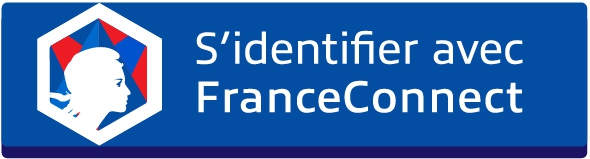 Néo = ENT, tous les chemins mènent à Pronote
<numéro>
📚 « Scolarité services »
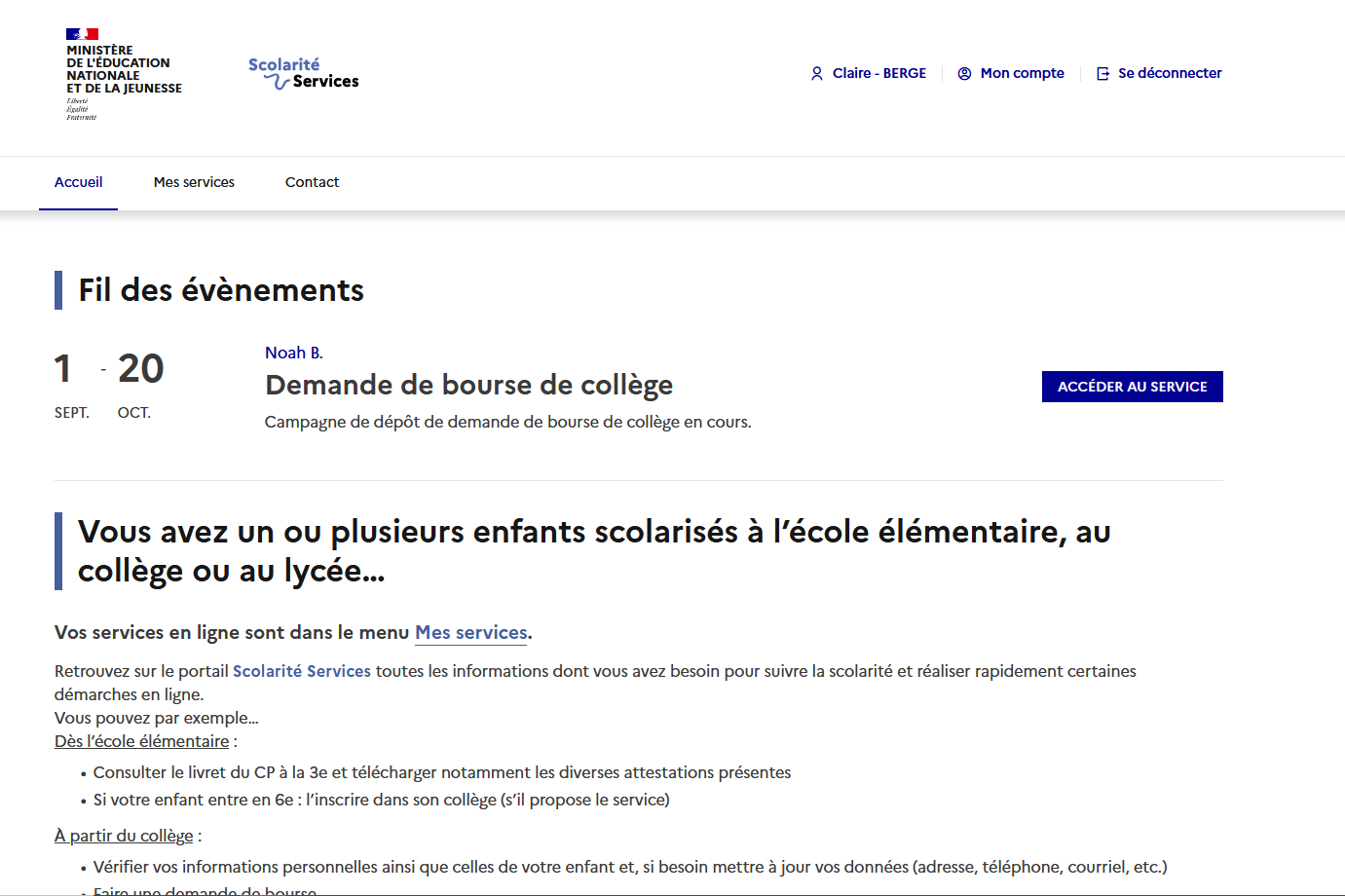 Marie Durand
Prénom N.
C’est le site pour les démarches liées à l’éducation nationale :
Néo = ENT, tous les chemins mènent à Pronote
14
📚 « Scolarité services »
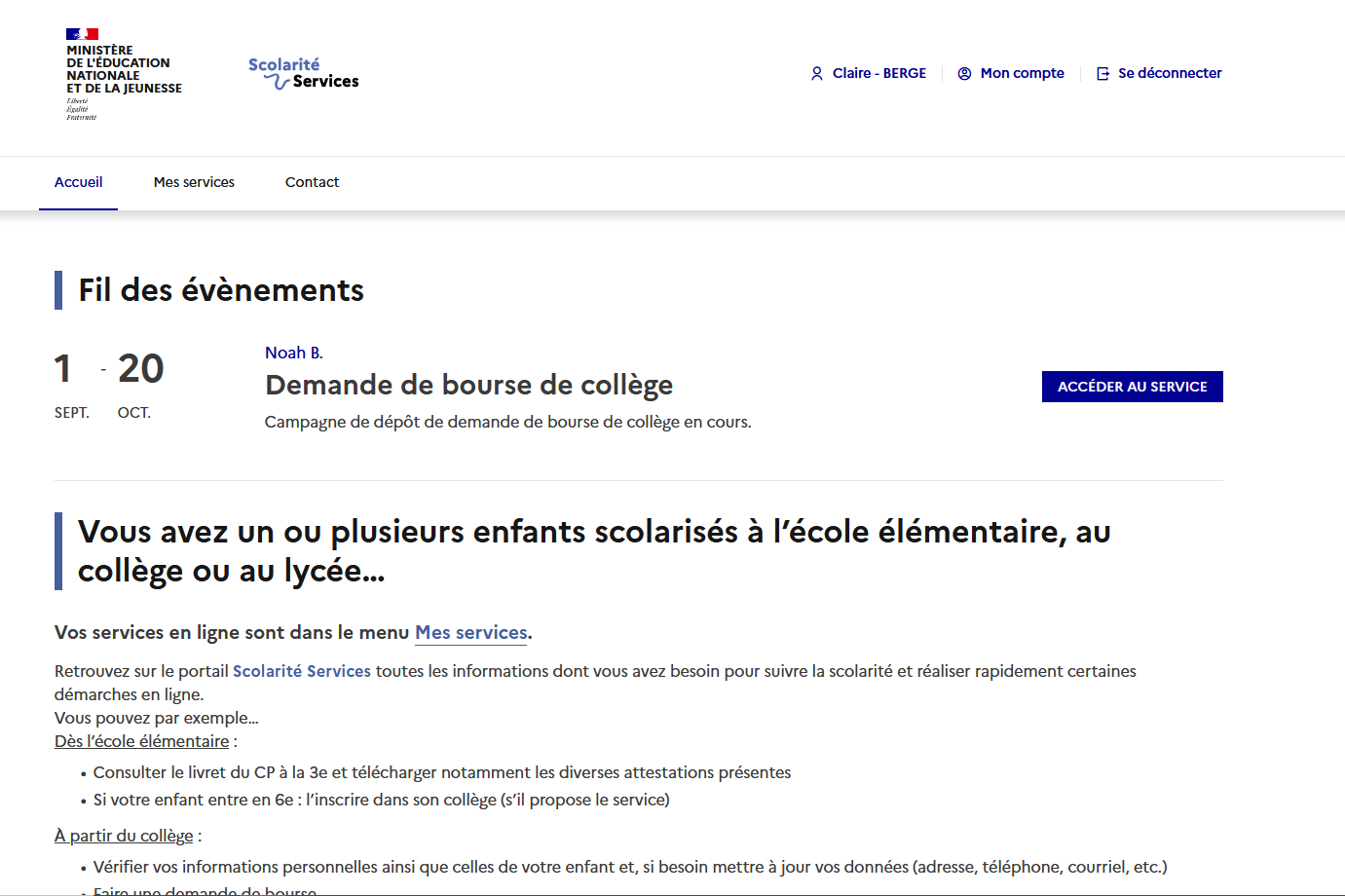 Marie Durand
Prénom N.
C’est le site pour les démarches liées à l’éducation nationale :
👉Fiche de renseignement
Néo = ENT, tous les chemins mènent à Pronote
15
📚 « Scolarité services »
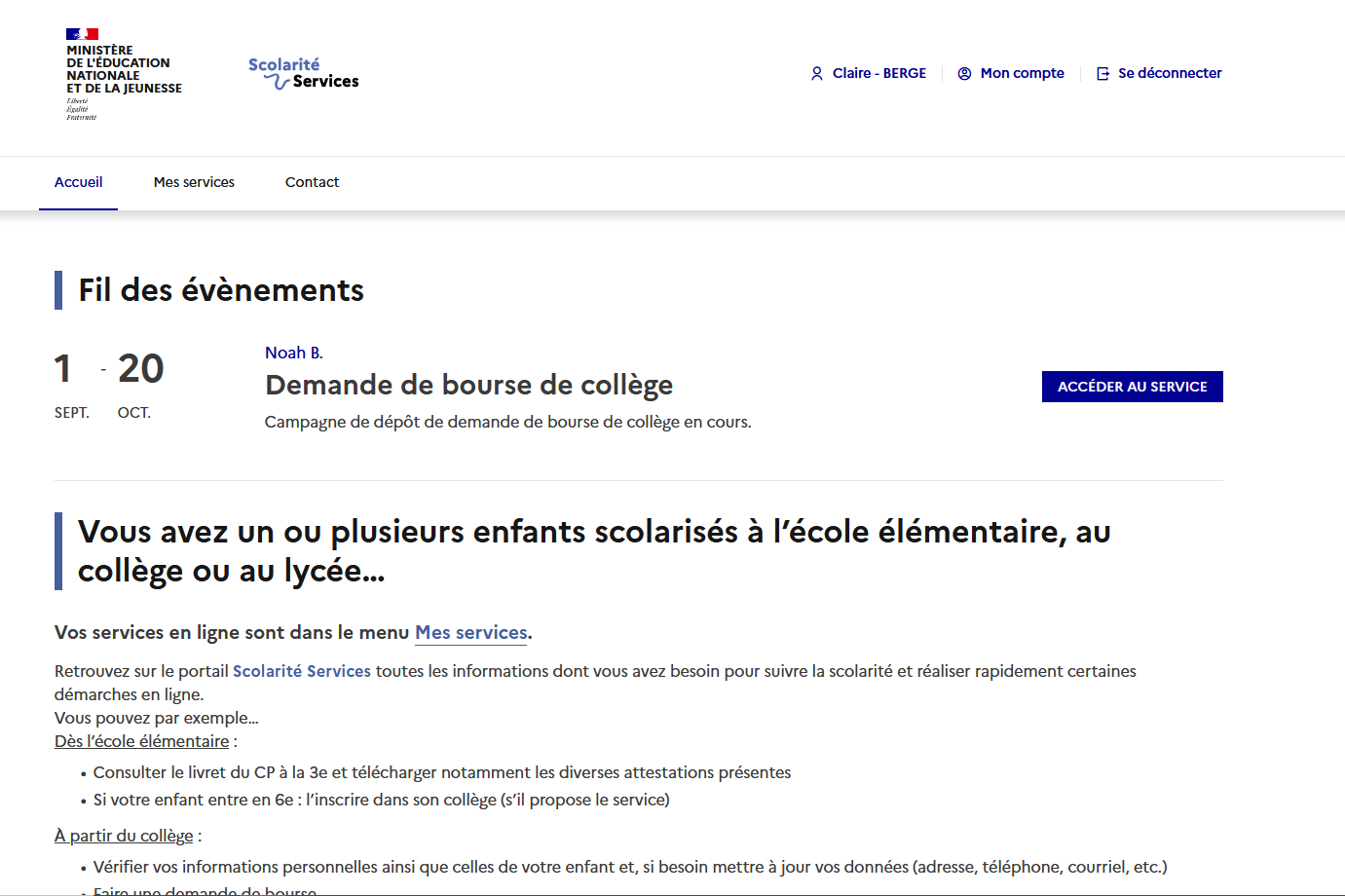 Marie Durand
Prénom N.
C’est le site pour les démarches liées à l’éducation nationale :
👉Fiche de renseignement
👉 Demande de bourse...
Néo = ENT, tous les chemins mènent à Pronote
16
📚 « Scolarité services »
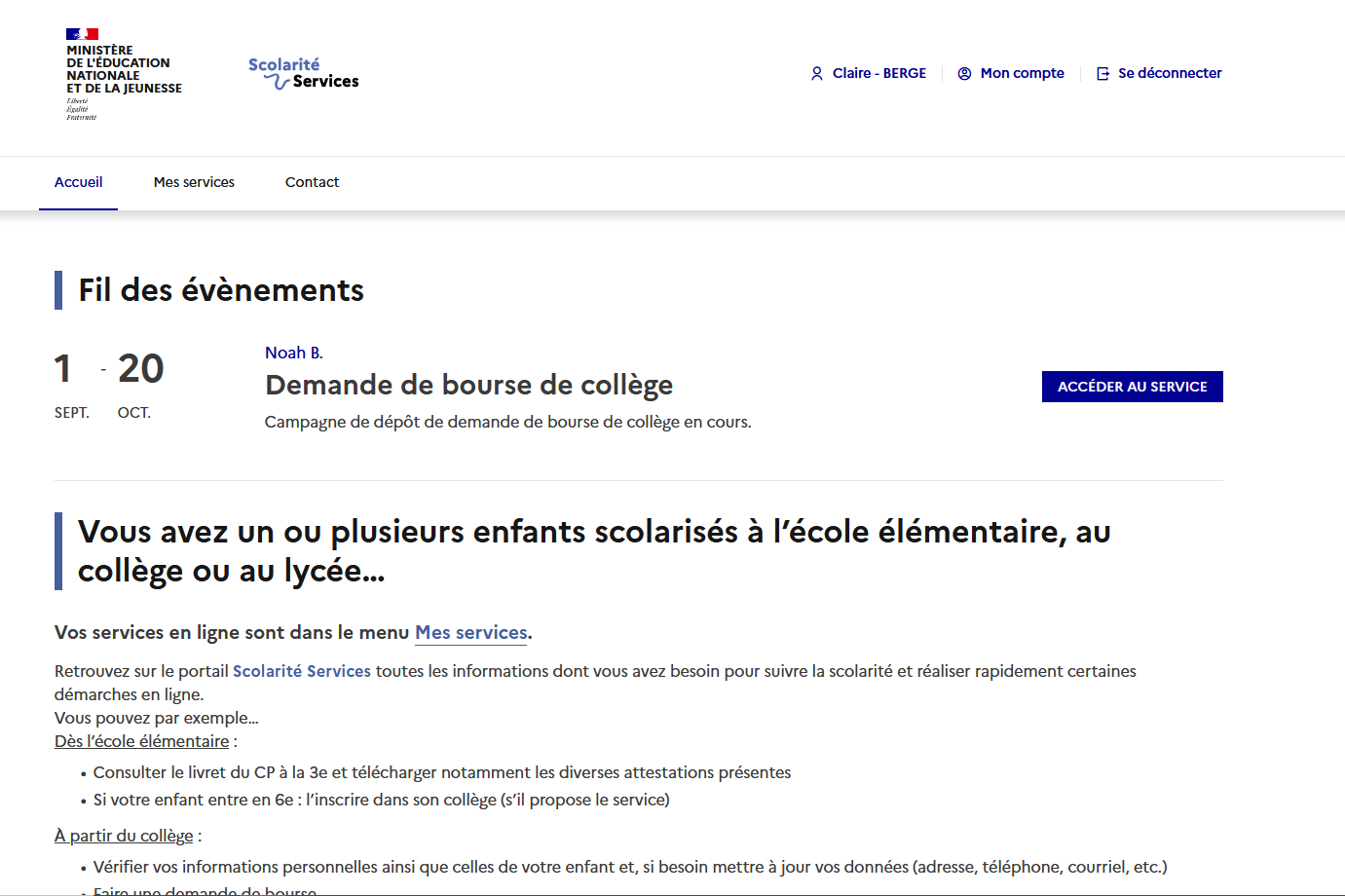 Marie Durand
Prénom N.
C’est le site pour les démarches liées à l’éducation nationale :
👉Fiche de renseignement
👉 Demande de bourse…
👉 Orientation en fin de troisième
17i
Néo = ENT, tous les chemins mènent à Pronote
📚 « Scolarité services »
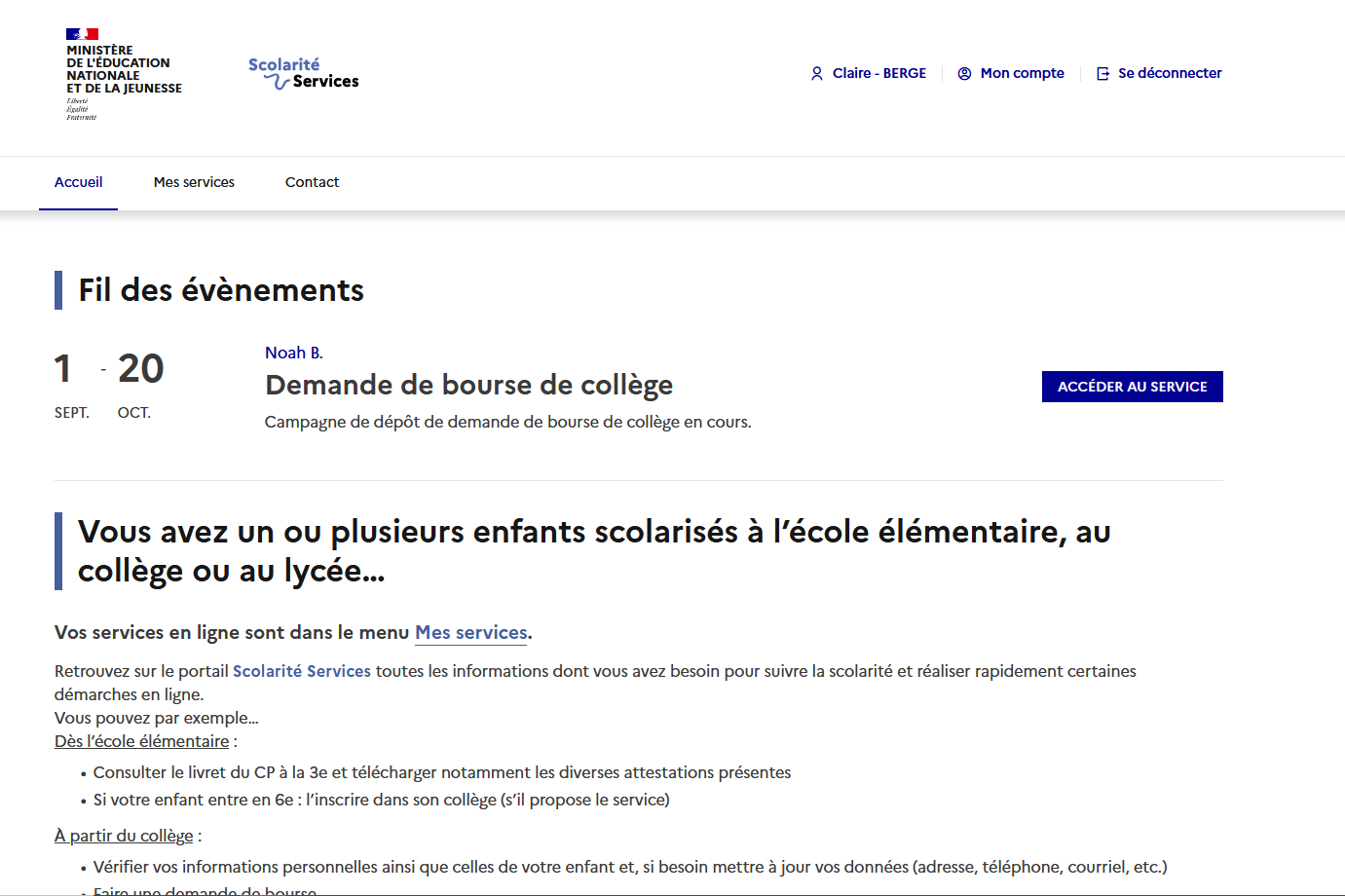 Marie Durand
Prénom N.
C’est le site pour les démarches liées à l’éducation nationale :
👉Fiche de renseignement
👉 Demande de bourse…
👉 Orientation en fin de troisième
👉 Notes du brevet
Néo = ENT, tous les chemins mènent à Pronote
18i
📚 « Scolarité services »
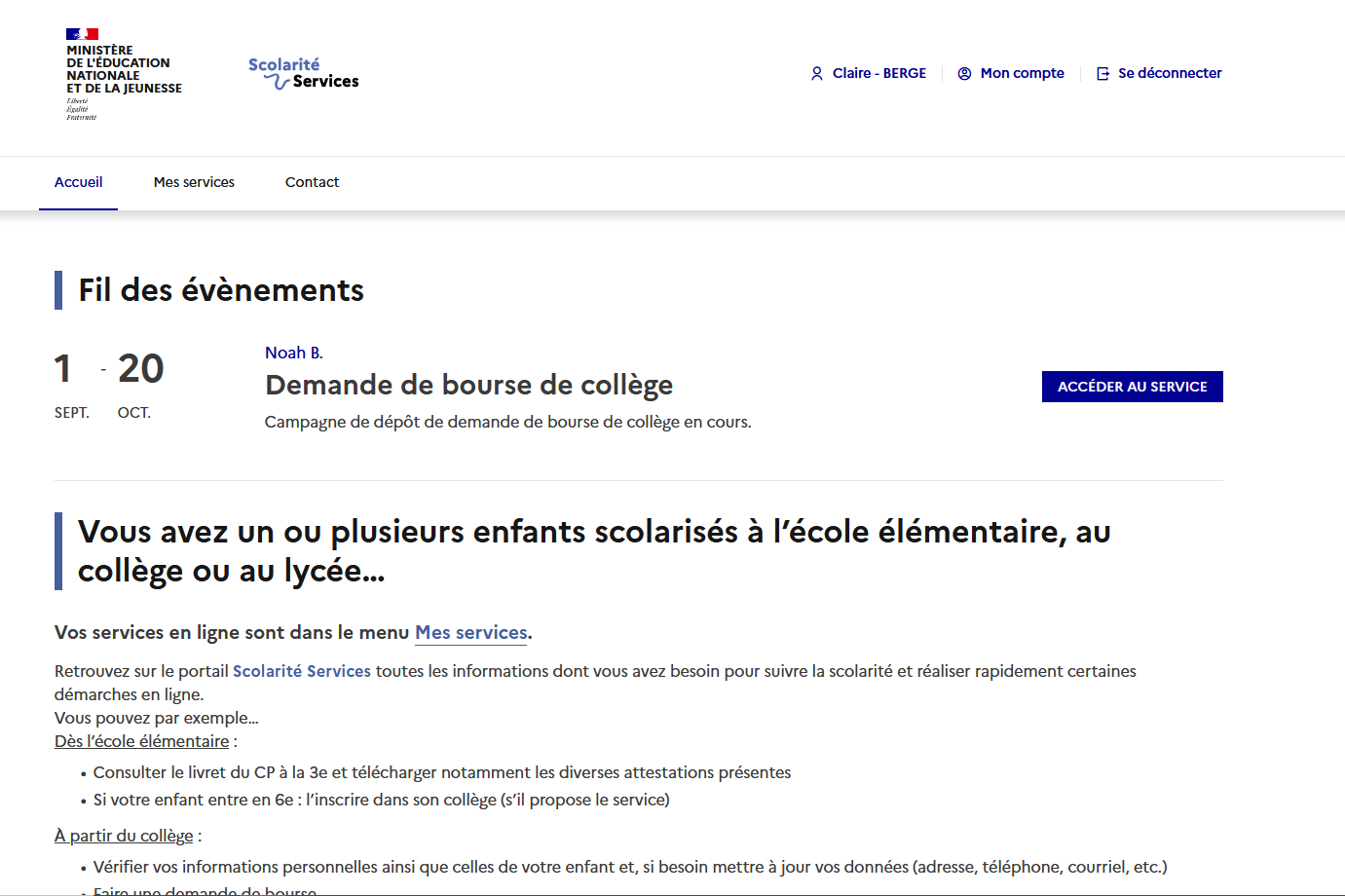 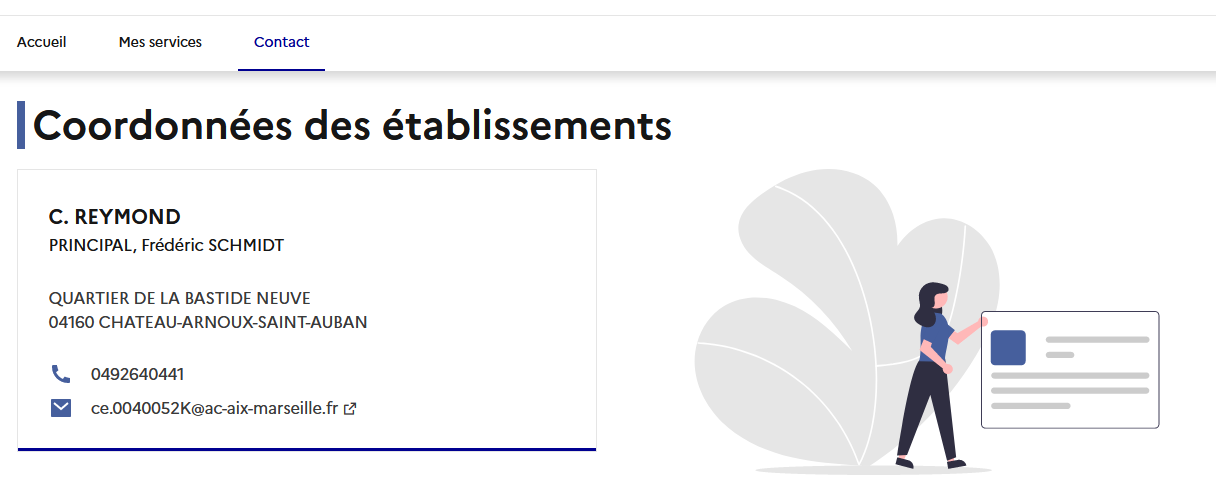 Je retrouve l’établissement de mon enfant
Prénom N.
Néo = ENT, tous les chemins mènent à Pronote
19
📚 « Scolarité services »
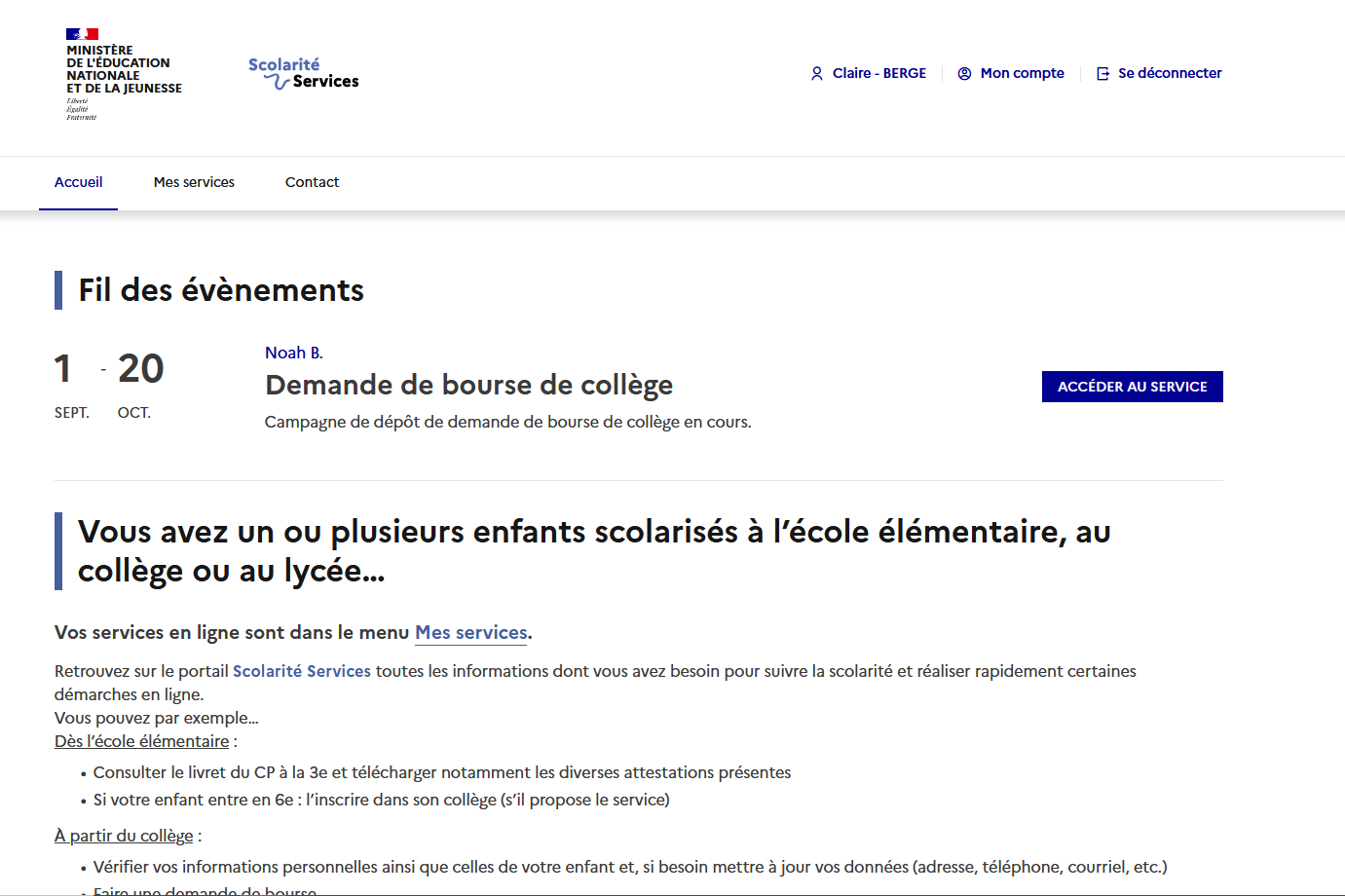 Marie Durand
Mes informations personnelles
Prénom N.
Néo = ENT, tous les chemins mènent à Pronote
20
📚 « Scolarité services »
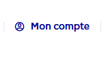 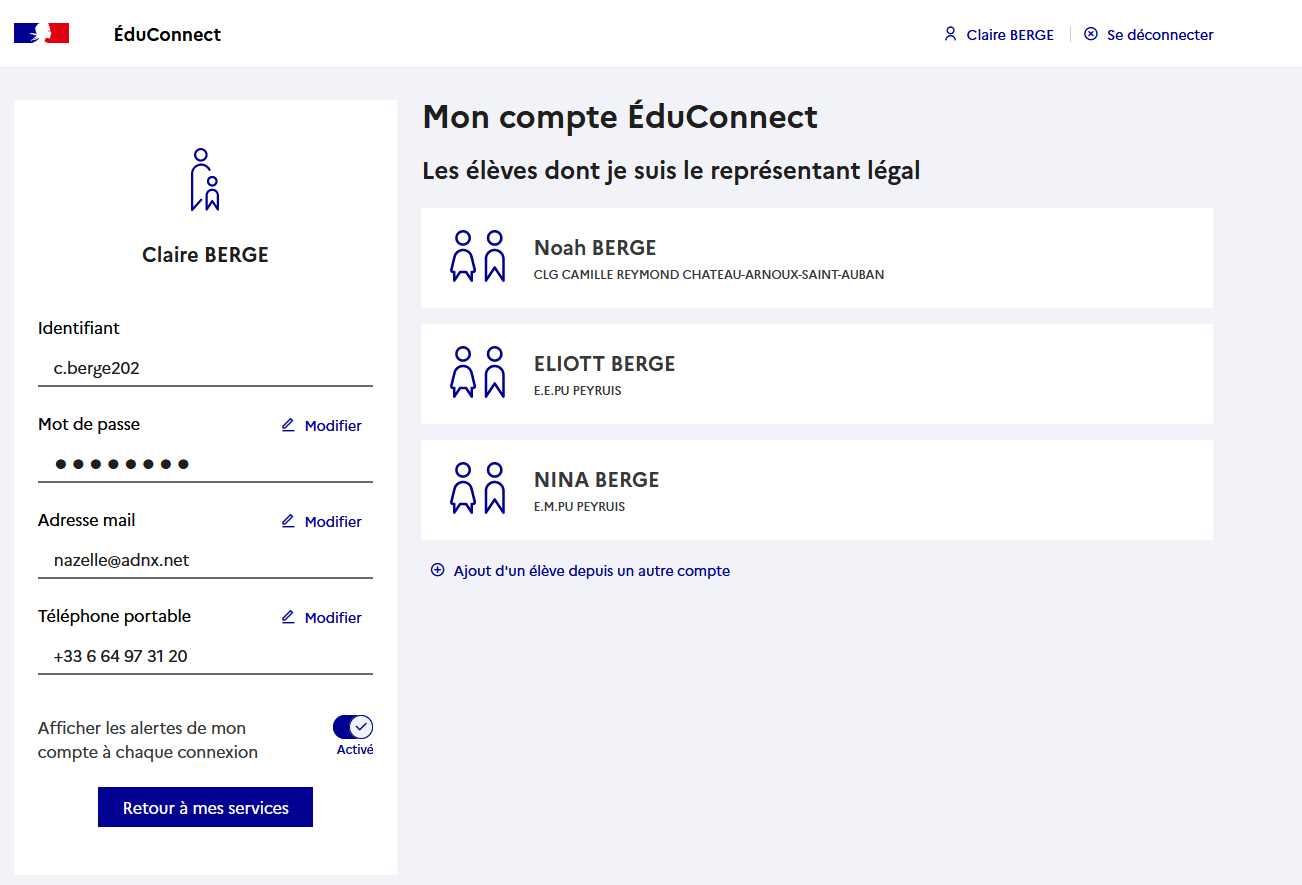 Marie Durand
Mes informations personnelles
Marie DURAND
1er enfant
m.durand55
2ème enfant
c.berge22
3ème enfant
test@orange.fr
+33 6 12 34 56 78
Néo = ENT, tous les chemins mènent à Pronote
21
📚 « Scolarité services »
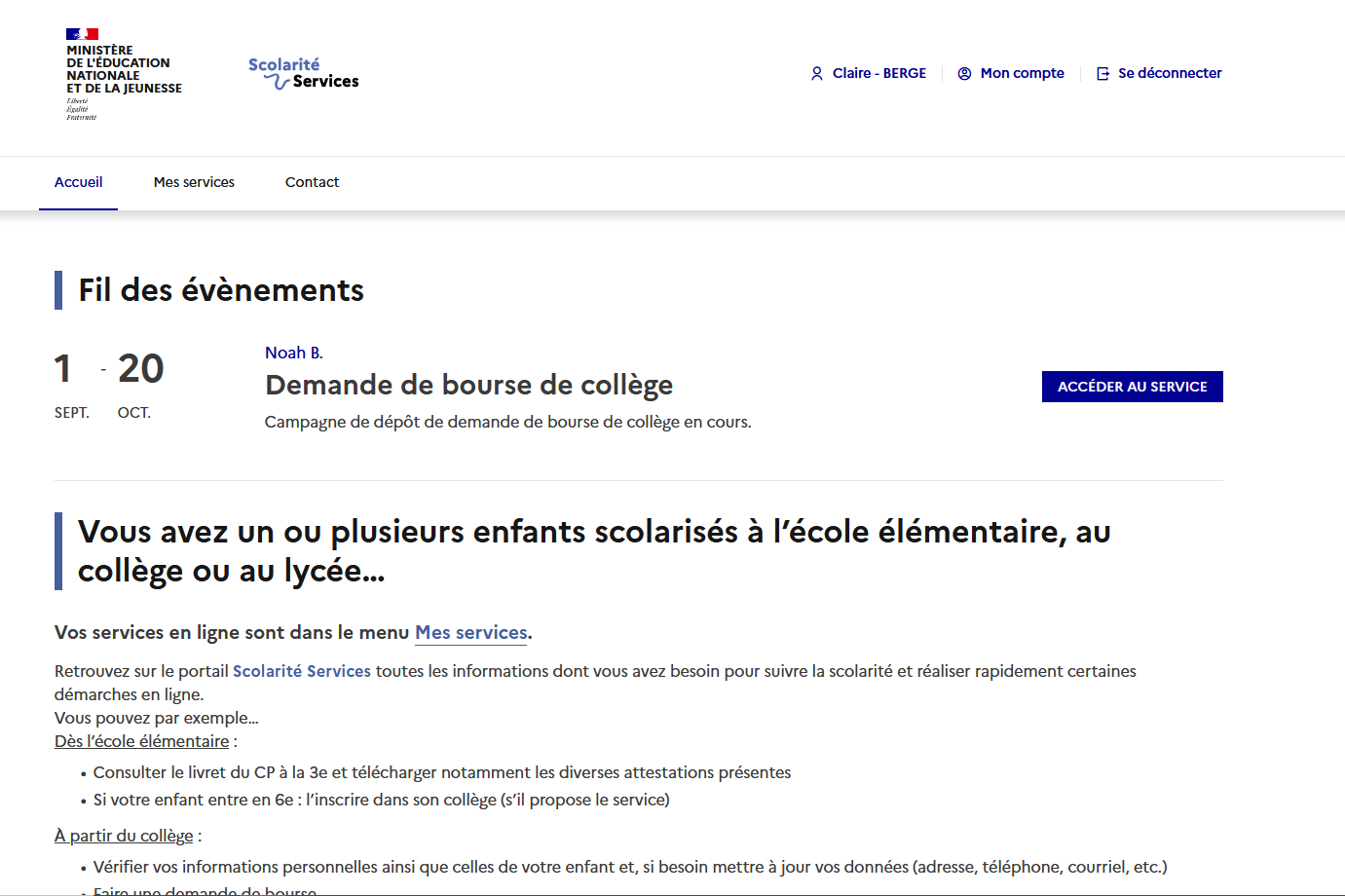 Marie Durand
Si je suis sur un ordinateur public, je pense bien à me déconnecter quand j’ai fini
Prénom N.
Néo = ENT, tous les chemins mènent à Pronote
22
📚 « Scolarité services »
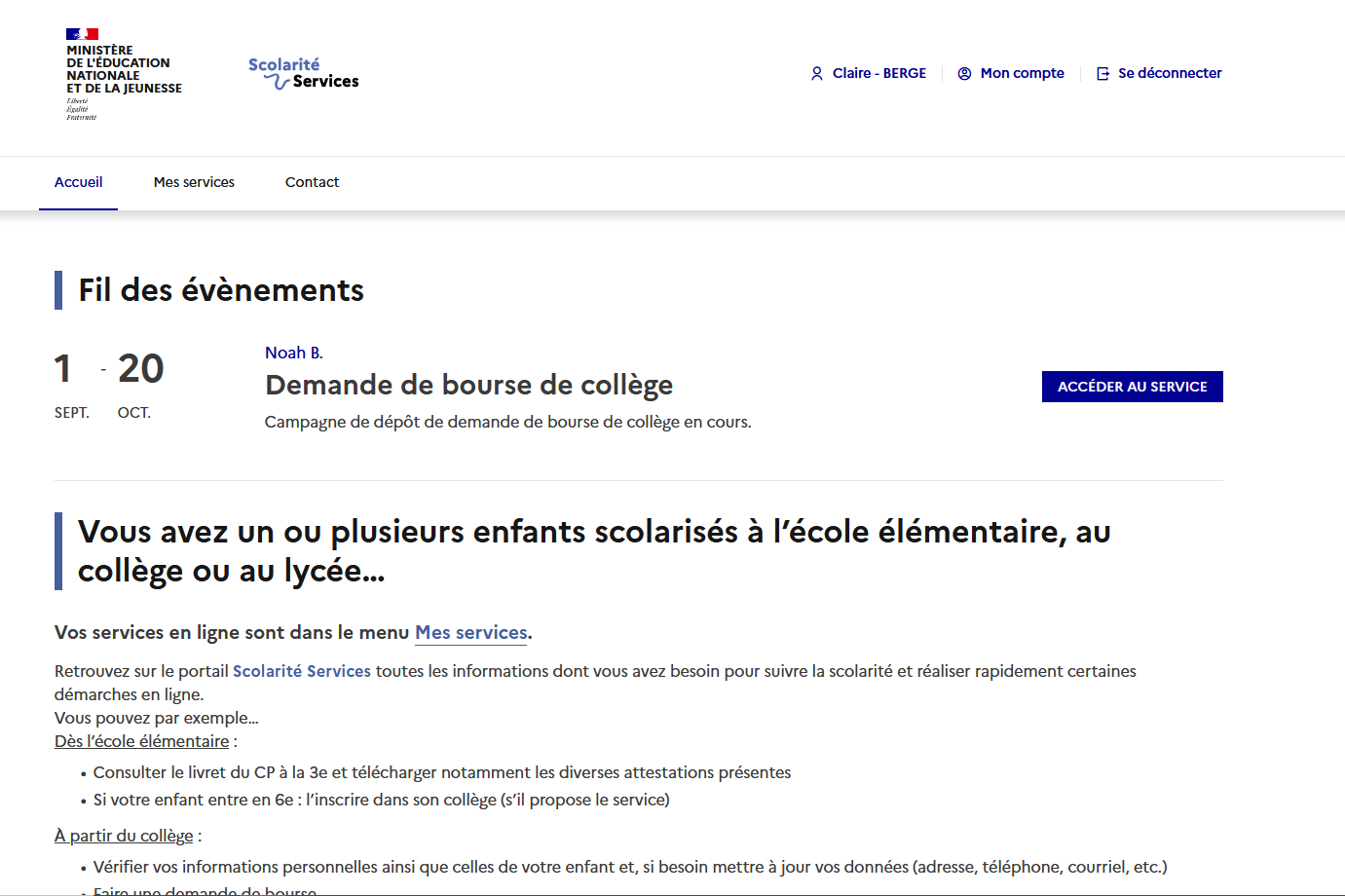 Marie Durand
Prénom N.
Dernières actualités. En début d’année, raccourci pour aller faire une demande de bourse
Néo = ENT, tous les chemins mènent à Pronote
23
📚 « Scolarité services »
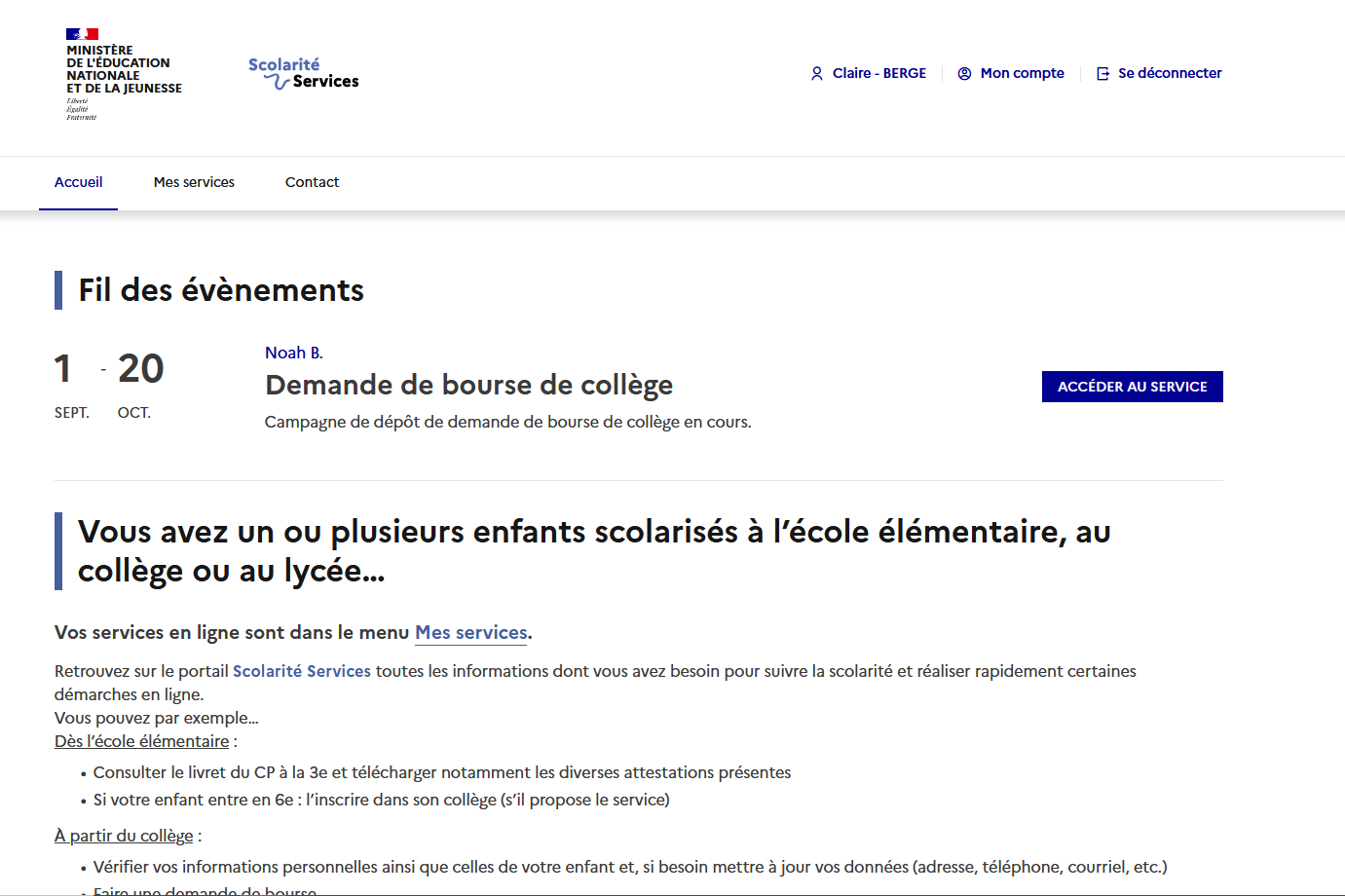 Marie Durand
Tous les services liés à mon compte
Prénom N.
Néo = ENT, tous les chemins mènent à Pronote
24
📚 « Scolarité services »
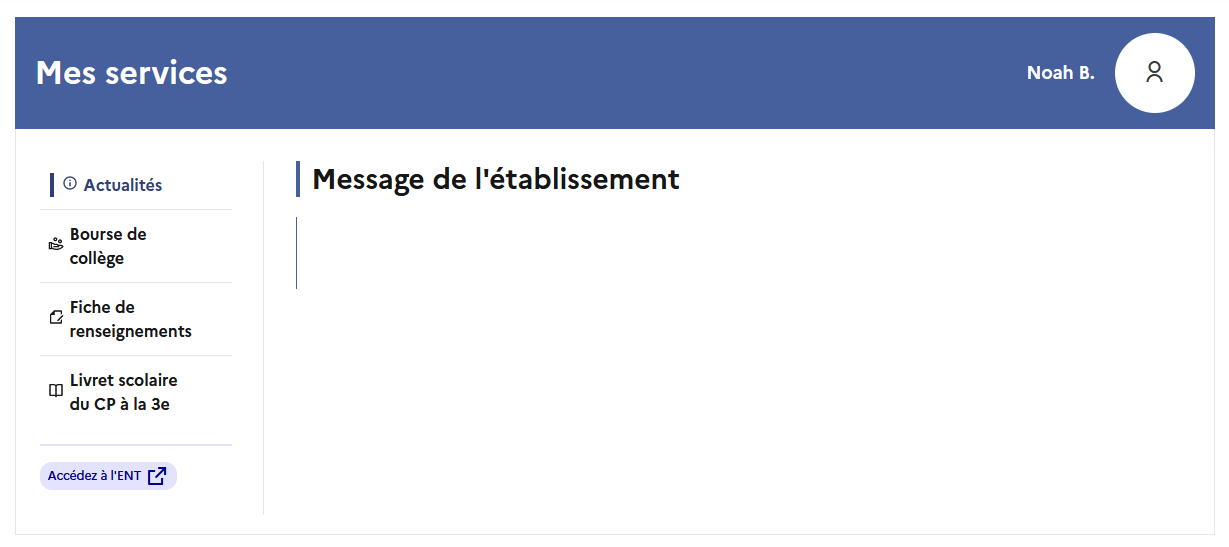 Nom de l’enfant dont nous consultons le compte 👉
Prénom N.
Permet de faire sa demande de bourse (papier ou en ligne)
Néo = ENT, tous les chemins mènent à Pronote
24
📚 « Scolarité services »
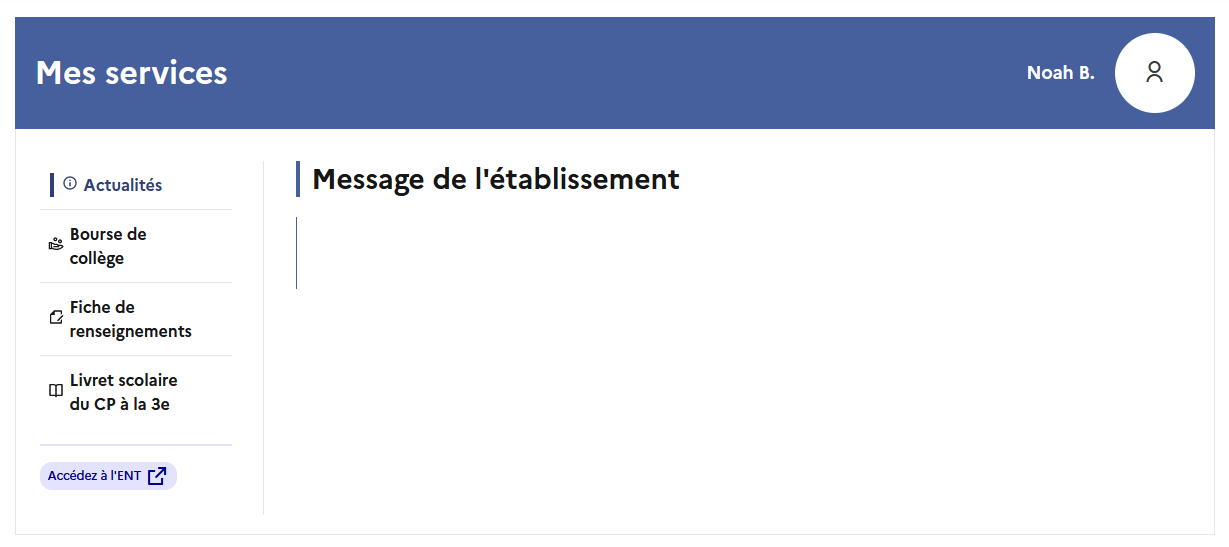 Nom de l’enfant dont nous consultons le compte 👉
Prénom N.
Permet de faire sa demande de bourse (papier ou en ligne)
On y retrouve la fiche de notre enfant et la nôtre
Néo = ENT, tous les chemins mènent à Pronote
25
📚 « Scolarité services »
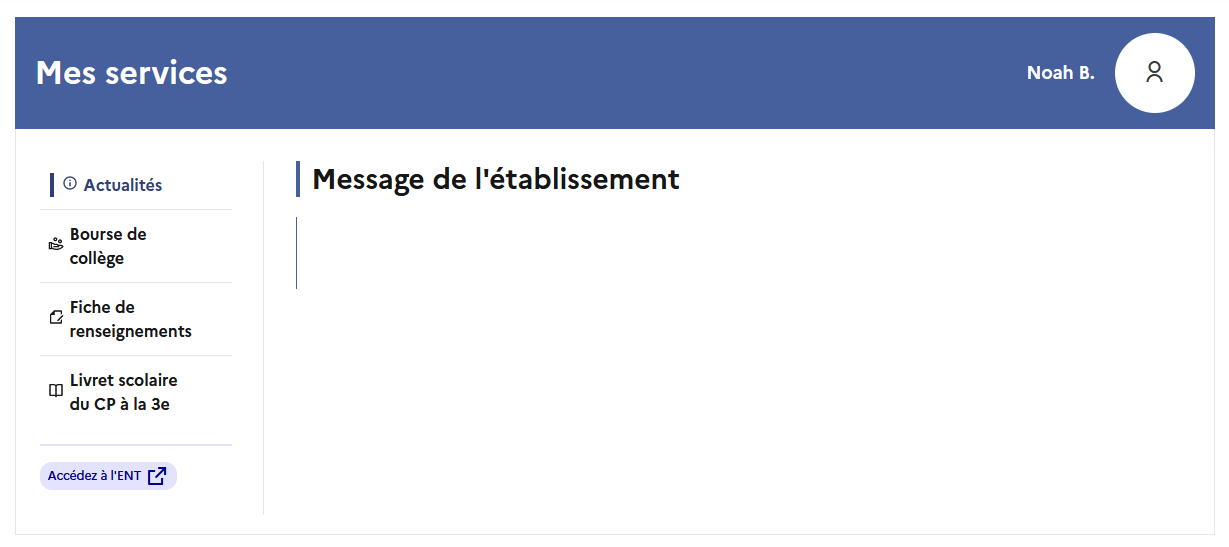 Nom de l’enfant dont nous consultons le compte 👉
Prénom N.
Permet de faire sa demande de bourse (papier ou en ligne)
On y retrouve la fiche de notre enfant et la nôtre
On peut y consulter et télécharger les bilans de notre enfant : du CP à la troisième.
Néo = ENT, tous les chemins mènent à Pronote
26
📚 « Scolarité services »
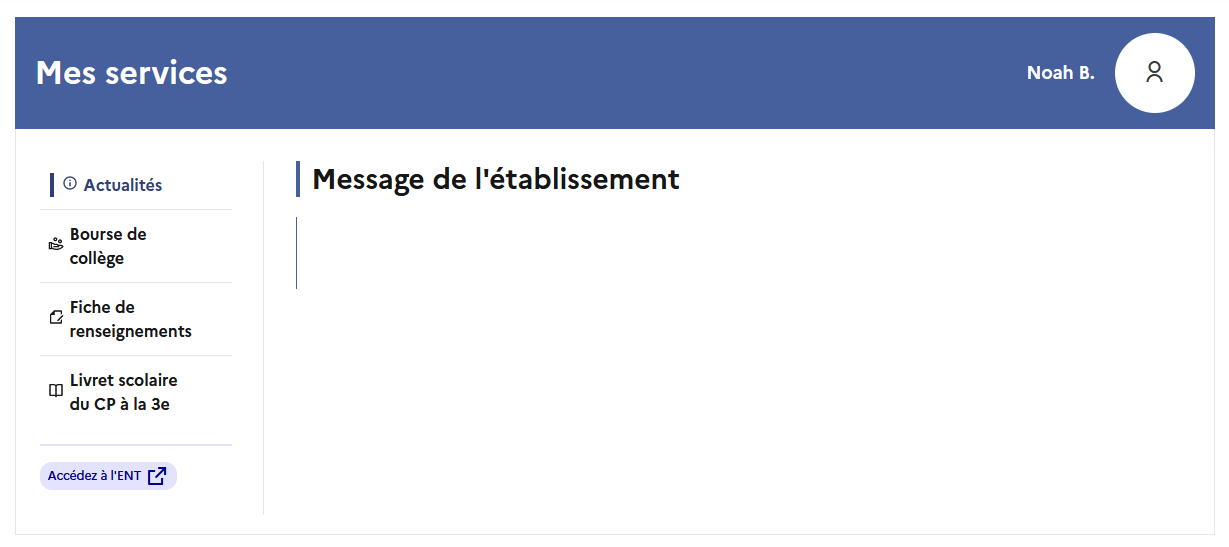 Nom de l’enfant dont nous consultons le compte 👉
Prénom N.
Permet de faire sa demande de bourse (papier ou en ligne)
On y retrouve la fiche de notre enfant et la nôtre
On peut y consulter et télécharger les bilans de notre enfant : du CP à la troisième.
On accède (enfin) à l’ENT !! 🎉
Néo = ENT, tous les chemins mènent à Pronote
27
[Speaker Notes: Quand je clique sur «ENT», cela ouvre un nouvel onglet dans mon navigateur]
Néo, c’est quoi ?
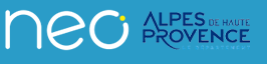 Néo = ENT, tous les chemins mènent à Pronote
28
Néo, c’est quoi ?
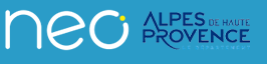 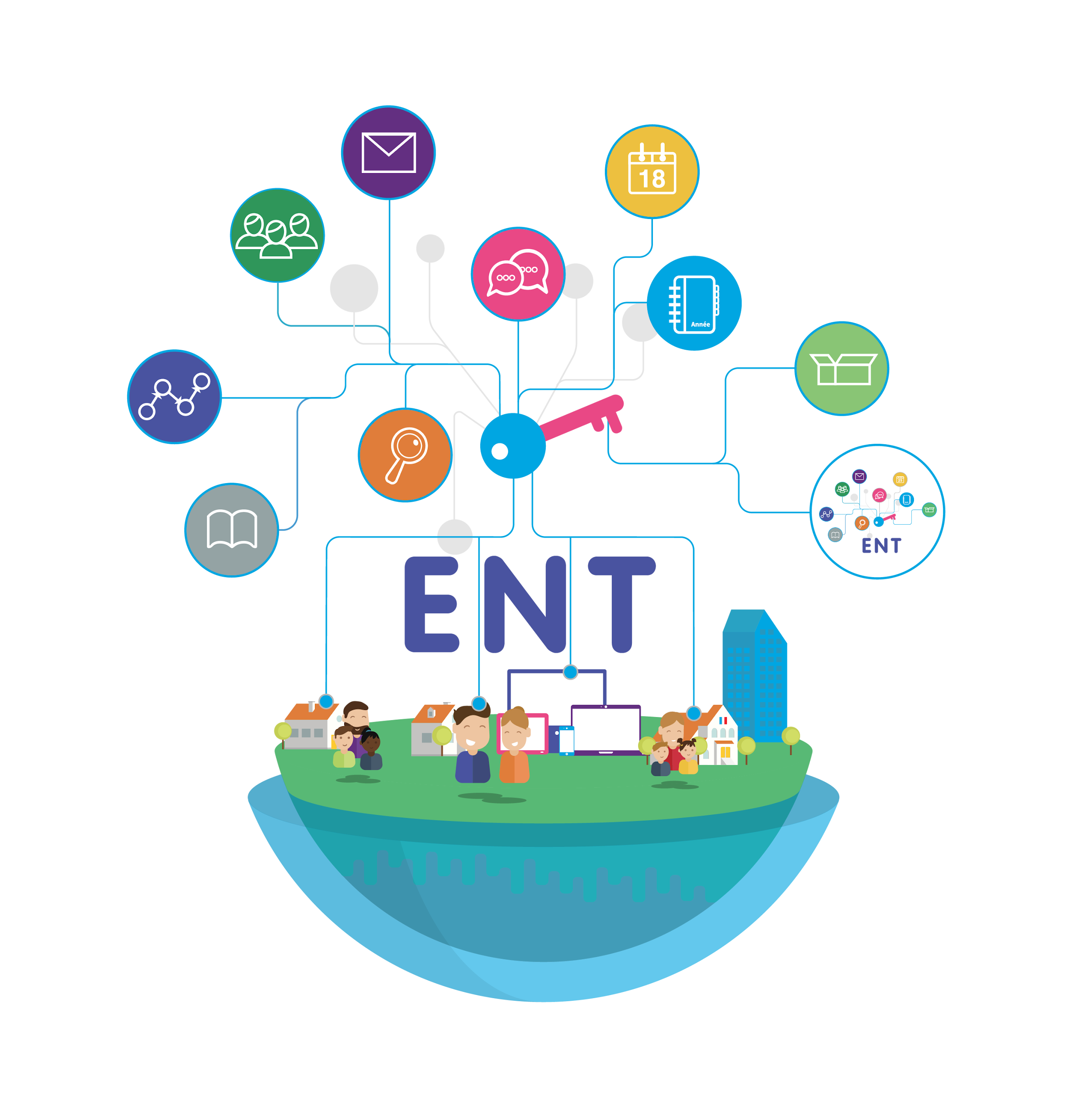 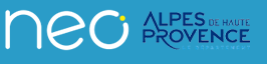 Néo = ENT, tous les chemins mènent à Pronote
29
[Speaker Notes: Environnement Numérique de Travail]
Néo, on y trouve quoi ?
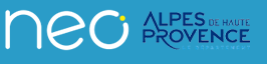 💡 C’est l'équivalent d’un bureau virtuel accessible via internet.

On y trouve :
Néo = ENT, tous les chemins mènent à Pronote
30
Néo, on y trouve quoi ?
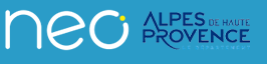 💡 C’est l'équivalent d’un bureau virtuel accessible via internet.

On y trouve :
Une messagerie
Néo = ENT, tous les chemins mènent à Pronote
31
Néo, on y trouve quoi ?
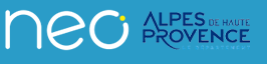 💡 C’est l'équivalent d’un bureau virtuel accessible via internet.

On y trouve :
Une messagerie
Un agenda
Néo = ENT, tous les chemins mènent à Pronote
32
Néo, on y trouve quoi ?
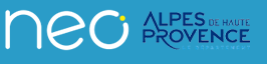 💡 C’est l'équivalent d’un bureau virtuel accessible via internet.

On y trouve :
Une messagerie
Un agenda
Des contacts
Néo = ENT, tous les chemins mènent à Pronote
33
Néo, on y trouve quoi ?
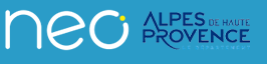 💡 C’est l'équivalent d’un bureau virtuel accessible via internet.

On y trouve :
Une messagerie
Un agenda
Des contacts
Les paramètres généraux
Néo = ENT, tous les chemins mènent à Pronote
34
Néo, on y trouve quoi ?
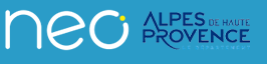 💡 C’est l'équivalent d’un bureau virtuel accessible via internet.

On y trouve :
Une messagerie
Un agenda
Des contacts
Les paramètres généraux

Un accès à Pronote
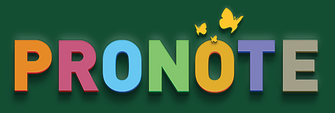 Néo = ENT, tous les chemins mènent à Pronote
35
Néo, on y trouve quoi ?
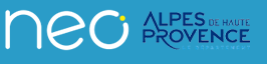 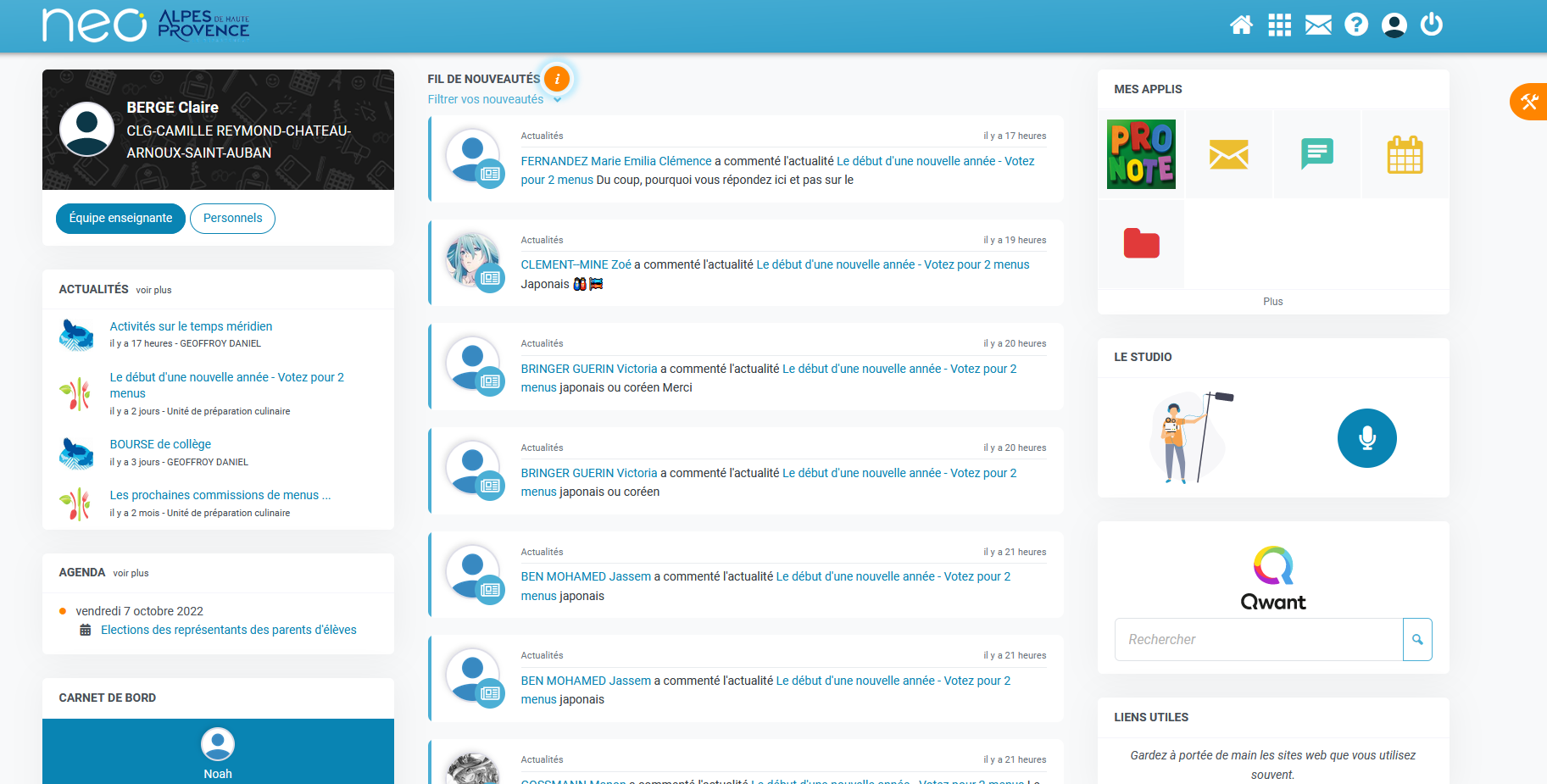 DURAND Marie
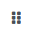 Néo = ENT, tous les chemins mènent à Pronote
36
Enfant
Pour se déconnecter
Mon compte
Pour revenir à l’accueil
Messagerie interne propre au collège
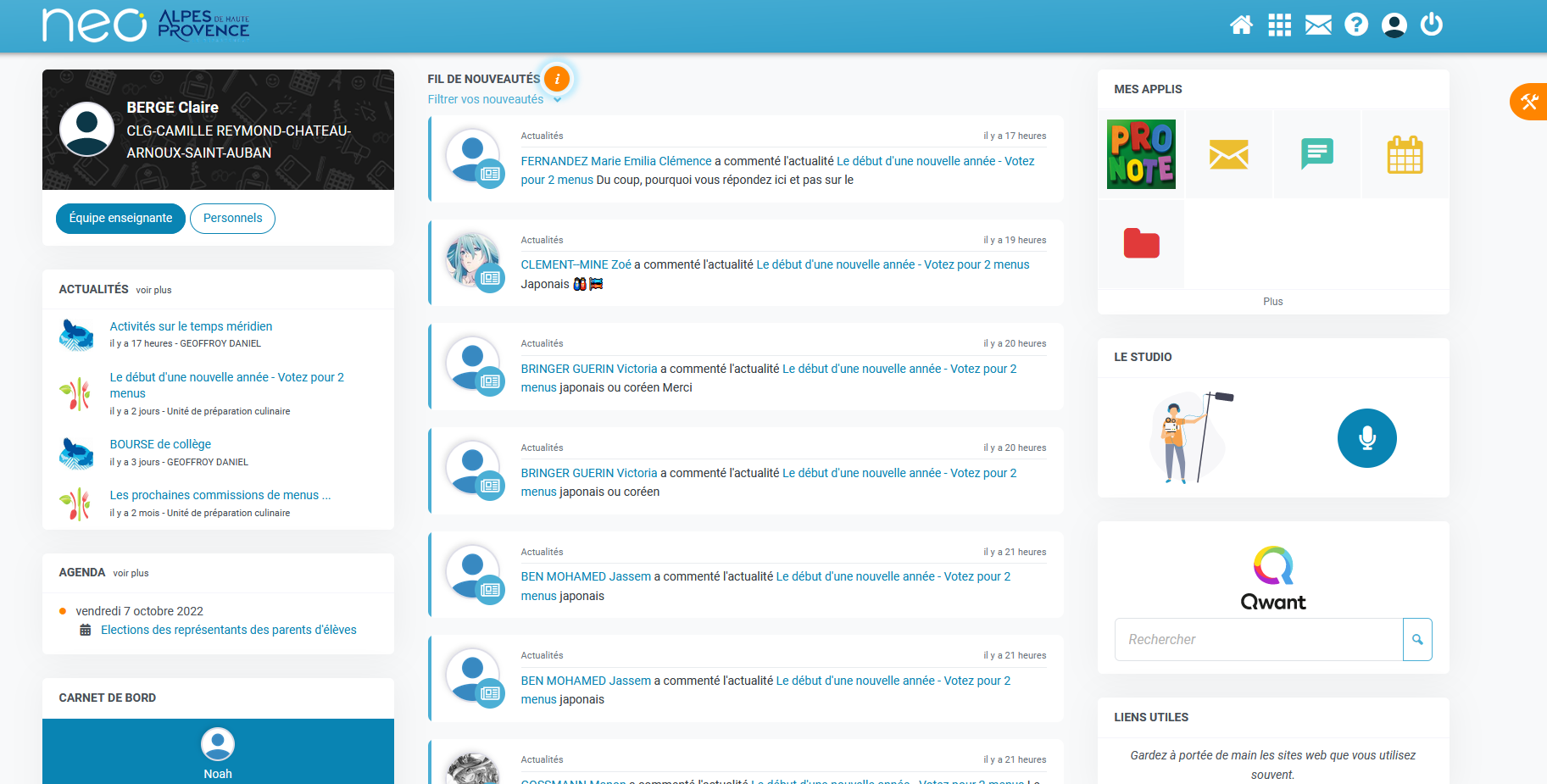 Nos outils préférés
Mon compte
Aide
DURAND Marie
Options d’affichage de la page
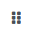 Les dernières infos publiées
Les prochains rdv
Infos de mon enfant
Néo = ENT, tous les chemins mènent à Pronote
37
Enfant
[Speaker Notes: Toutes les catégories sont cliquables et vous emmènent sur la page concernée]
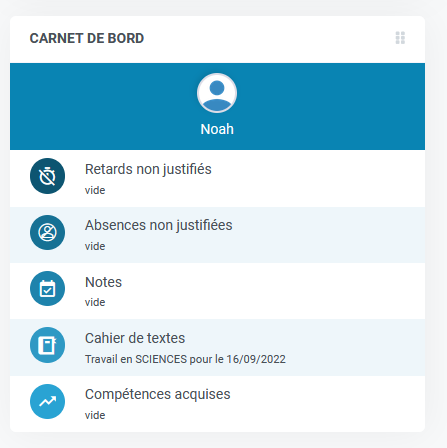 Permet de « ranger » votre page d’accueil Néo comme vous le souhaitez. 
💡 Maintenez cliqué et déplacez les cadres
Enfant
N…
Chaque catégorie est cliquable et vous donne accès aux informations citées.
Néo = ENT, tous les chemins mènent à Pronote
37
Néo, on y trouve quoi ?
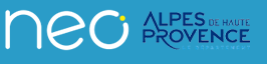 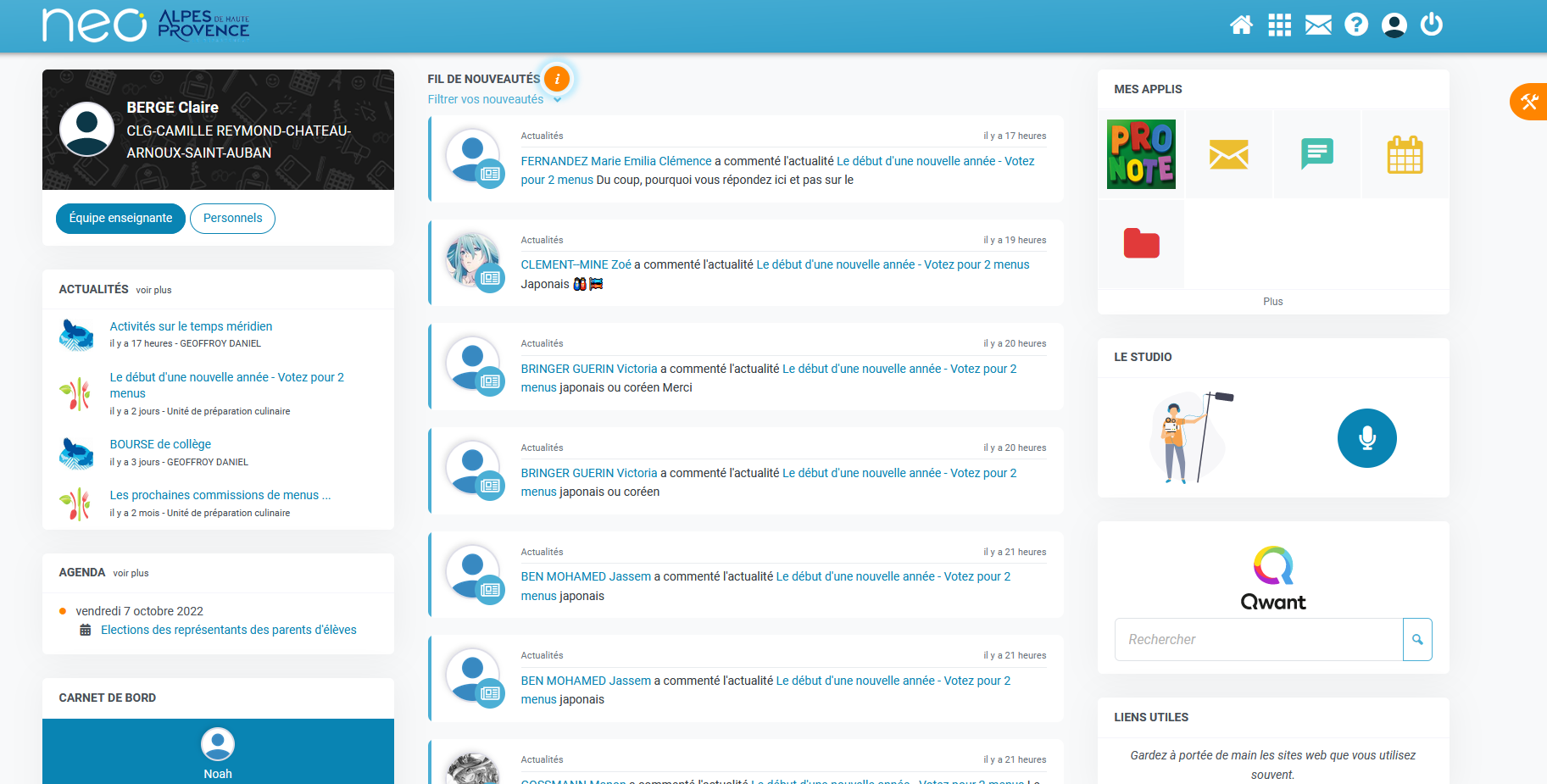 DURAND Marie
Zoom sur Pronote
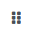 🥳🥳🥳
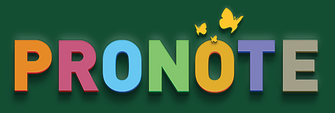 Néo = ENT, tous les chemins mènent à Pronote
37
Enfant
[Speaker Notes: Quand je clique sur « pronote », cela ouvre un nouvel onglet dans mon navigateur]
Pronote, c’est quoi ?
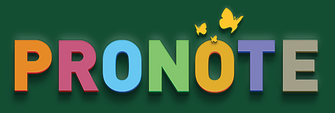 Néo = ENT, tous les chemins mènent à Pronote
41
Pronote, c’est quoi ?
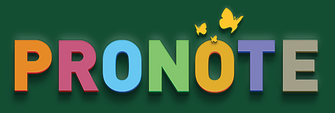 Un accès à des informations sur la scolarité de vos enfants
Néo = ENT, tous les chemins mènent à Pronote
42
Pronote, c’est quoi ?
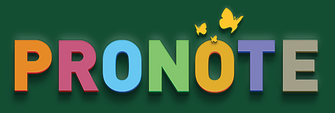 Un accès à des informations sur la scolarité de vos enfants

👉 Sur ordinateur
Néo = ENT, tous les chemins mènent à Pronote
43
Pronote, c’est quoi ?
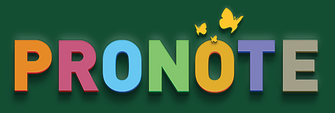 Un accès à des informations sur la scolarité de vos enfants

👉 Sur ordinateur

👉 Via une application
Néo = ENT, tous les chemins mènent à Pronote
44
Pronote, c’est quoi ?
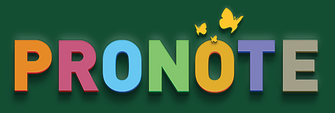 Un accès à des informations sur la scolarité de vos enfants
🤔 Et on y trouve quoi ?
Néo = ENT, tous les chemins mènent à Pronote
45
Pronote, c’est quoi ?
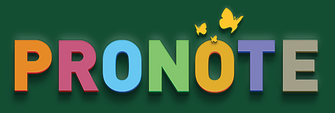 Un outil qui permet de…
👉 Trouver des informations sur l’établissement
Néo = ENT, tous les chemins mènent à Pronote
46
Pronote, c’est quoi ?
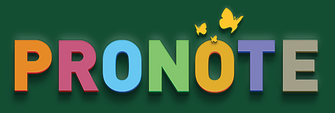 Un outil qui permet de…
👉 Trouver des informations sur l’établissement

👉 Prendre rdv avec des enseignants
Néo = ENT, tous les chemins mènent à Pronote
47
Pronote, c’est quoi ?
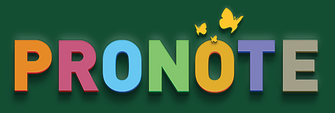 Un outil qui permet de…
👉 Trouver des informations sur l’établissement

👉 Prendre rdv avec des enseignants

👉 Consulter l’emploi du temps
Néo = ENT, tous les chemins mènent à Pronote
48
Pronote, c’est quoi ?
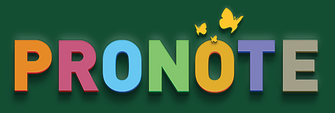 Un outil qui permet de…
👉 Trouver des informations sur l’établissement

👉 Prendre rdv avec des enseignants

👉 Consulter l’emploi du temps

👉 Retrouver les devoirs à faire
Néo = ENT, tous les chemins mènent à Pronote
49
Pronote, c’est quoi ?
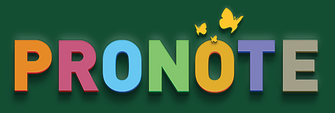 Un outil qui permet de…
👉 Trouver des informations sur l’établissement

👉 Prendre rdv avec des enseignants

👉 Consulter l’emploi du temps

👉 Retrouver les devoirs à faire

👉 Être informé·e des retards et des absences de son enfant
Néo = ENT, tous les chemins mènent à Pronote
50
Pronote, c’est quoi ?
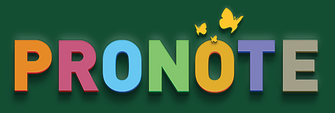 Un outil qui permet de…
👉 Trouver des informations sur l’établissement

👉 Prendre rdv avec des enseignants

👉 Consulter l’emploi du temps

👉 Retrouver les devoirs à faire

👉 Être informé·e des retards et des absences de son enfant

👉 Connaître ses notes
Néo = ENT, tous les chemins mènent à Pronote
51
Pronote, c’est quoi ?
Pour contacter les enseignants de mon enfant et le personnel du collège
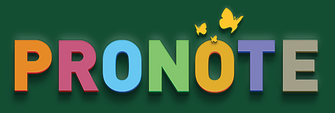 Page d’accueil
Je sélectionne mon enfant
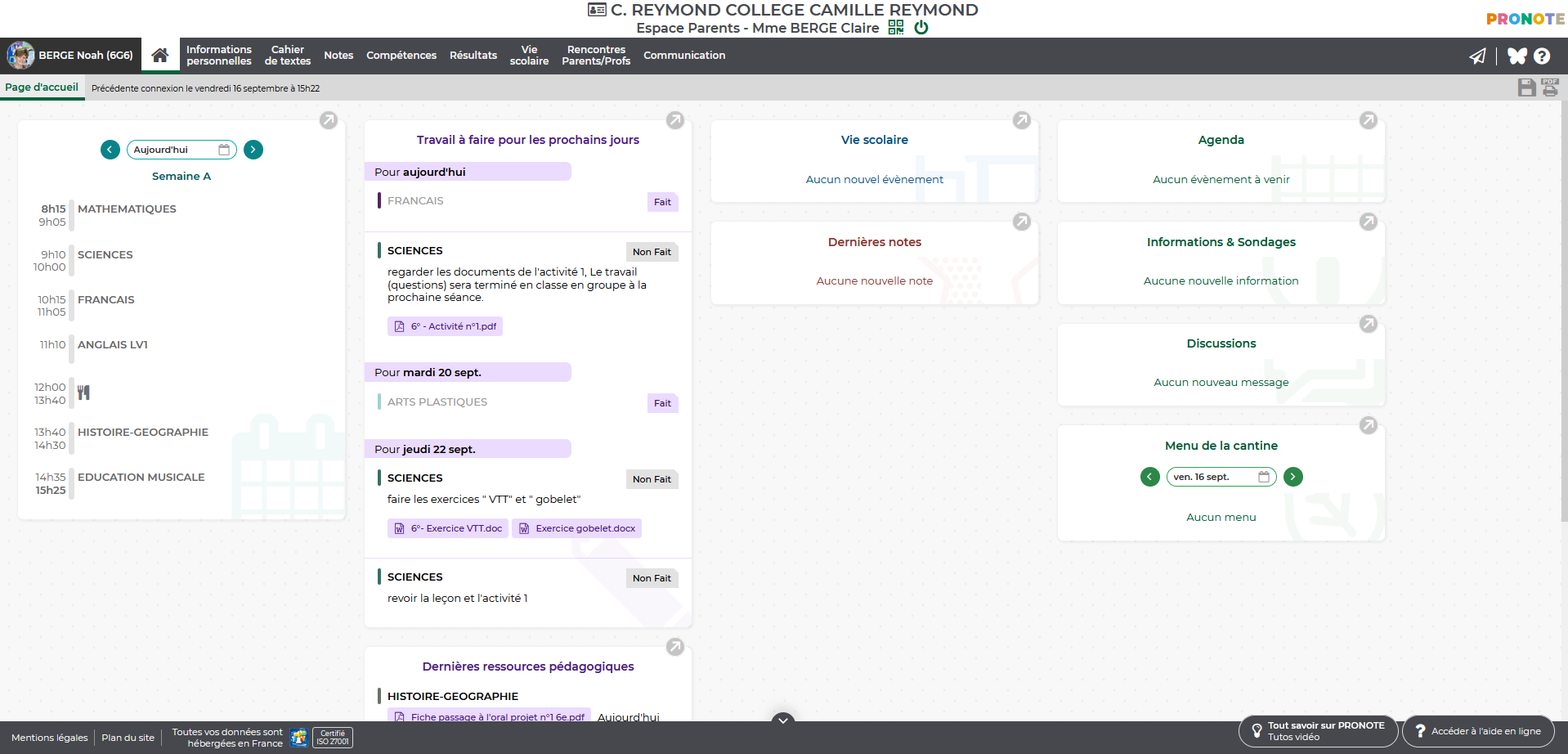 Pour se déconnecter
Nom Prénom (classe)
Pour configurer l’application
Notifications
Devoirs à faire
Permet d’accéder à la catégorie nommée
Emploi du temps du jour
Cours à télécharger
Des tutos pour utiliser Pronote
🔗 Démo Pronote
Néo = ENT, tous les chemins mènent à Pronote
52
Pronote, l’application!
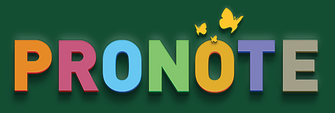 Comment télécharger l’application ?
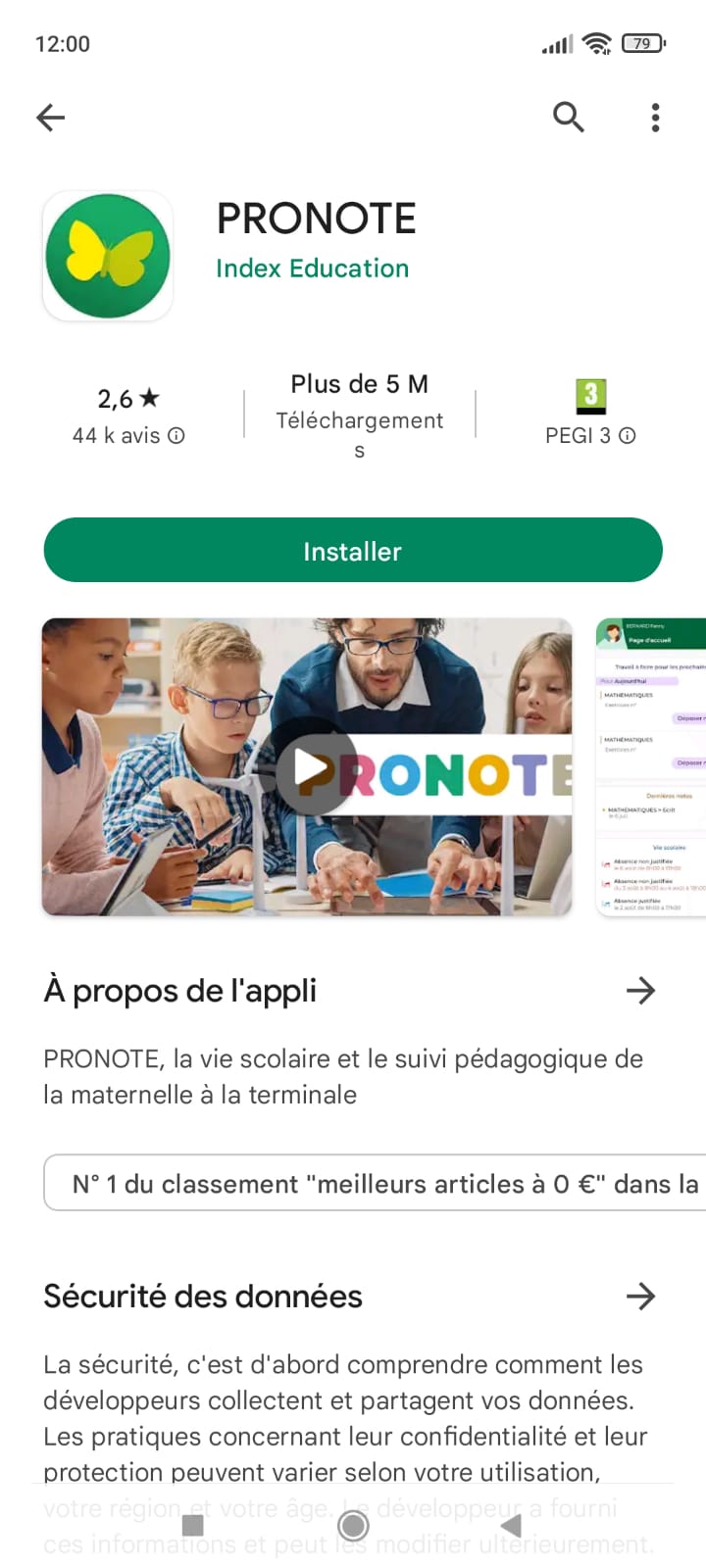 3
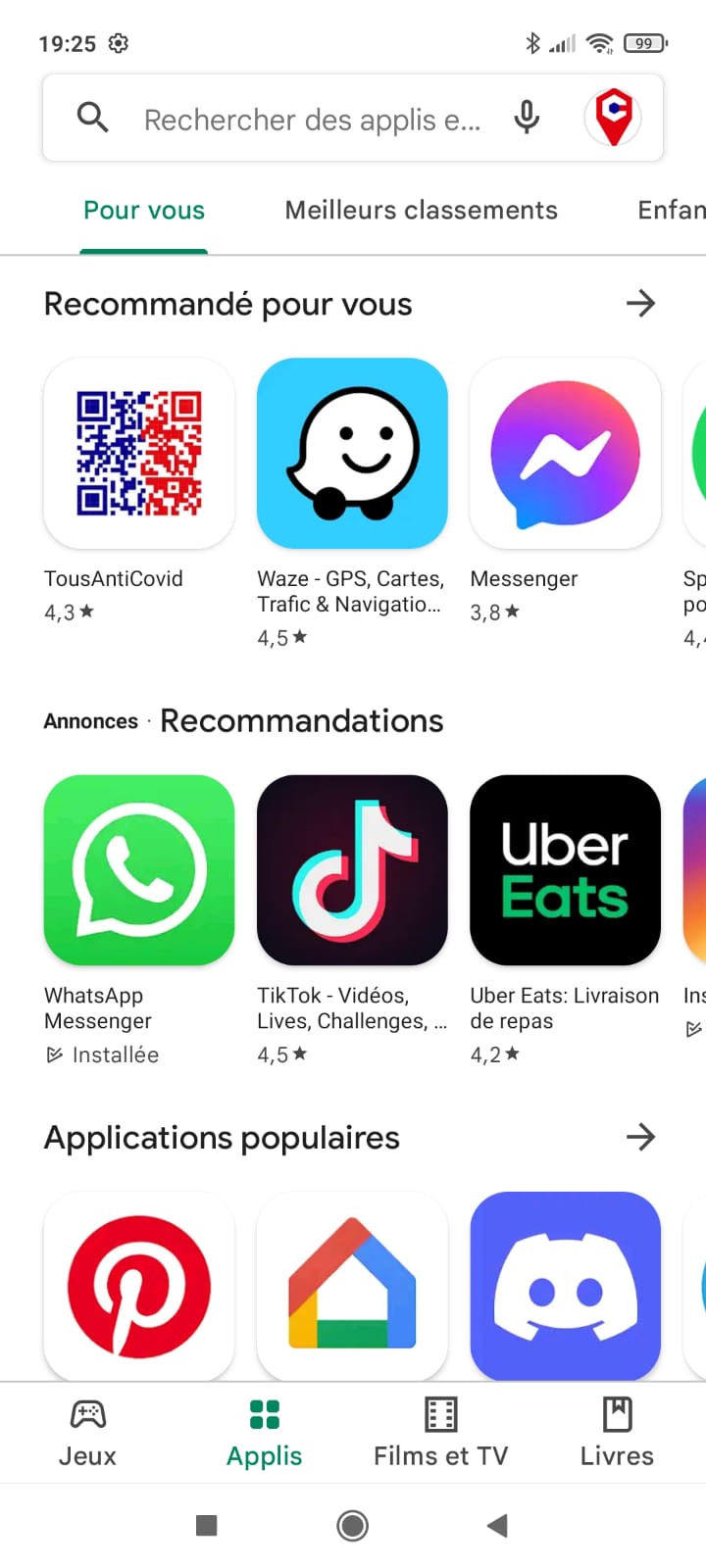 2
👉 Cliquer sur « installer », le smartphone fait le reste du travail tout seul !
1
Rendez-vous sur le

       « Playstore »


     l’« Appstore » ?
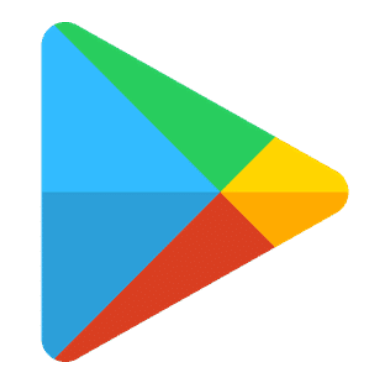 ou
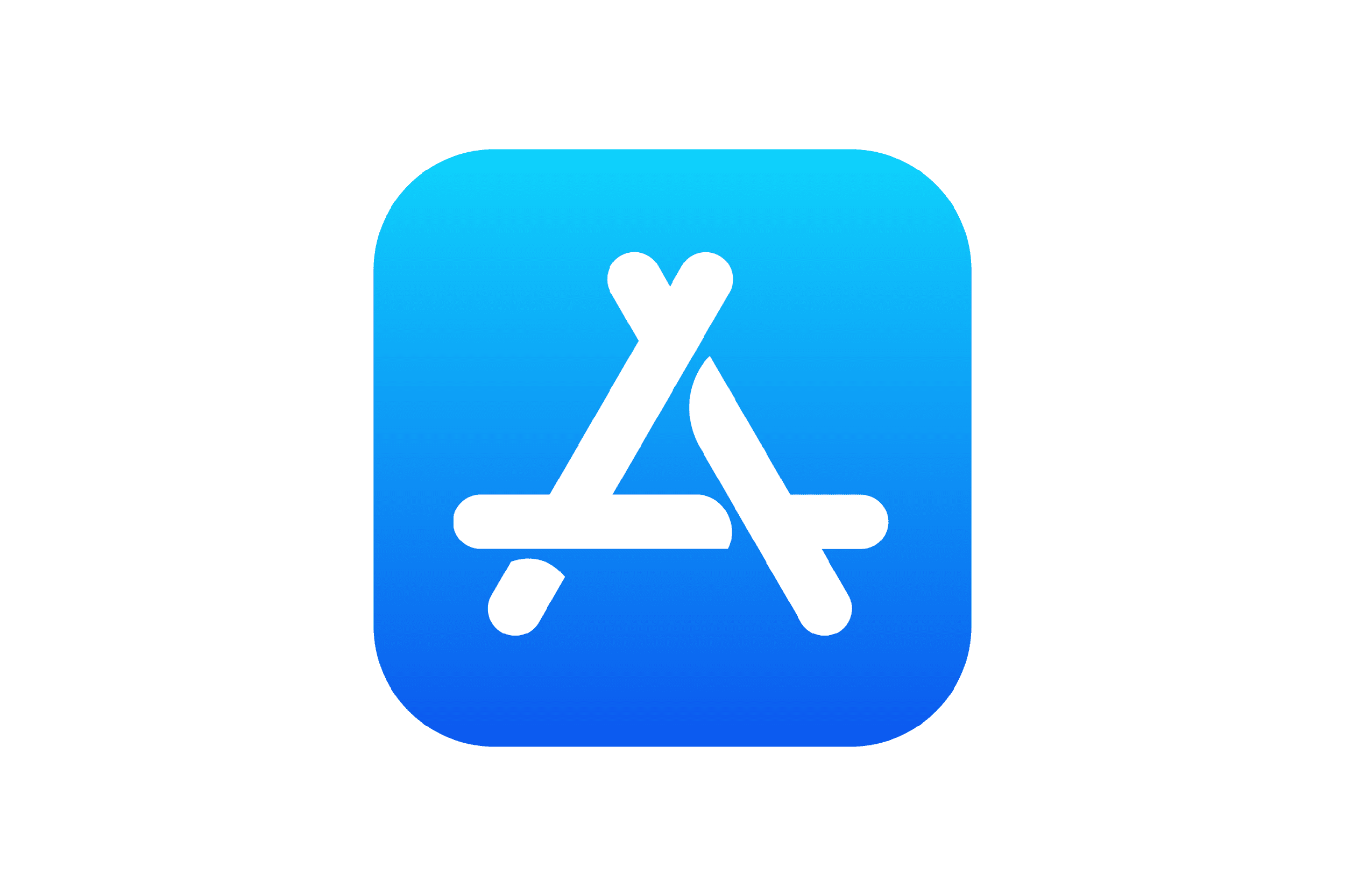 👉 Faire une recherche dans le « store »

👉 Choisir l’application « Pronote »
4
💡 Elle apparaît sur votre bureau !
Néo = ENT, tous les chemins mènent à Pronote
53
Pronote, l’application?
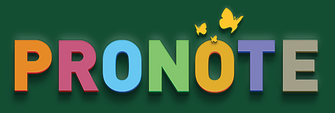 Comment paramétrer l’application ?

👉Connectez-vous au site de l’ENT sur un ordinateur

👉 Cliquez sur le QR code

👉 Choisissez un code provisoire à 4 chiffres

👉 Validez

👉 Cela vous crée un QR code personnel, 
valable 10 minutes 

👉 Ouvrez l’application sur votre smartphone
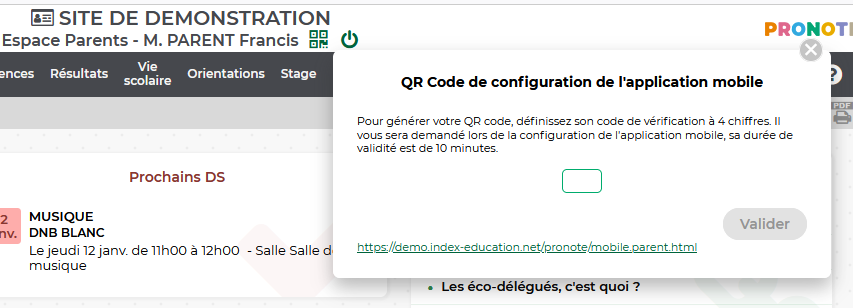 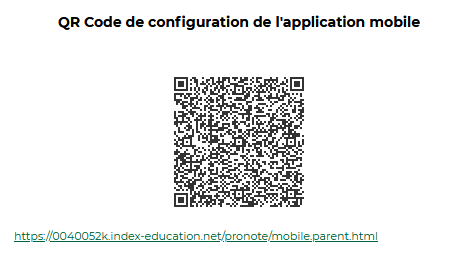 Néo = ENT, tous les chemins mènent à Pronote
54
Pronote, l’application?
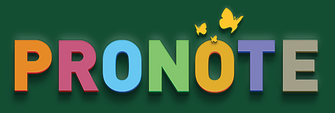 👉 Cliquez sur le + , puis sur « flasher le QR code »
👉 Acceptez les conditions générales d’utilisation
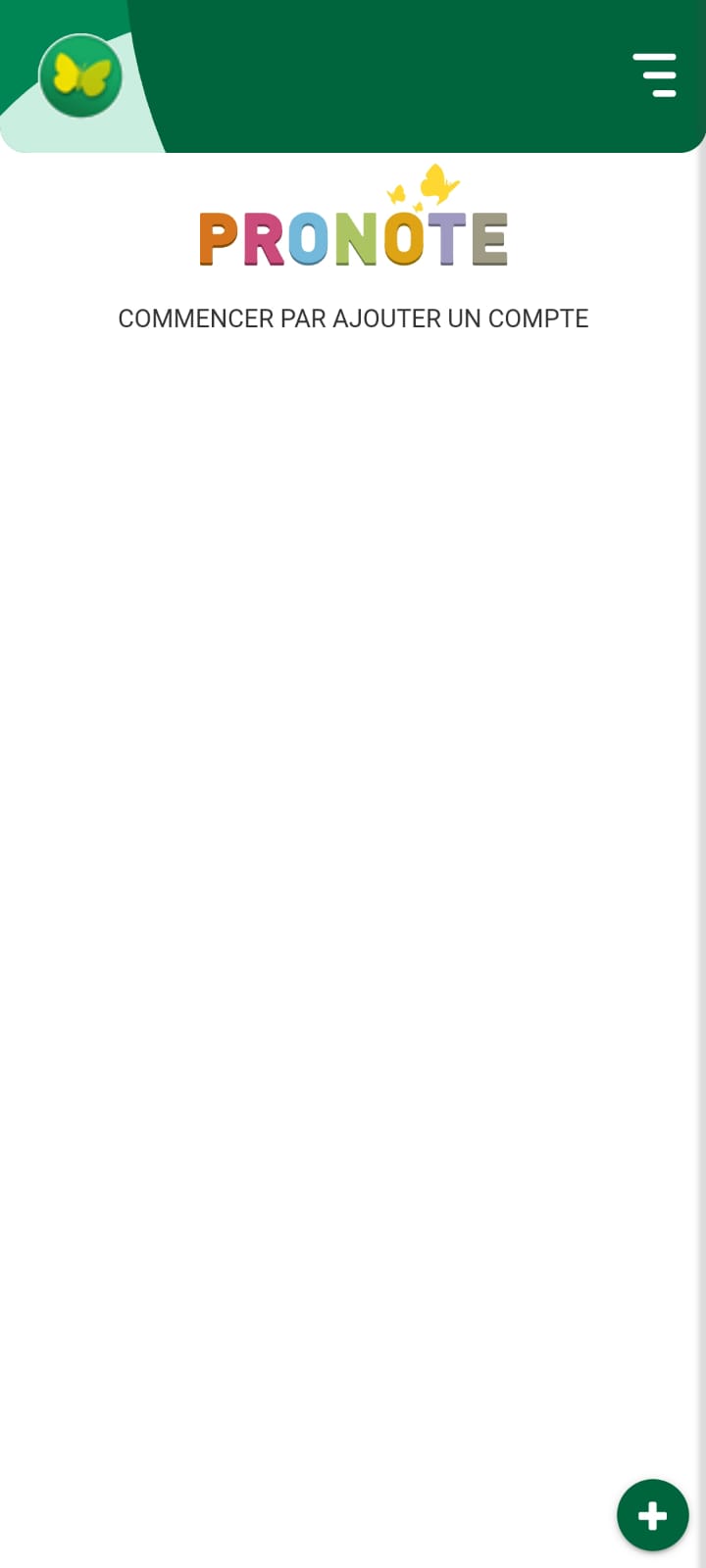 2
1
👉 Cliquez sur votre compte et acceptez d’être automatiquement connecté
5
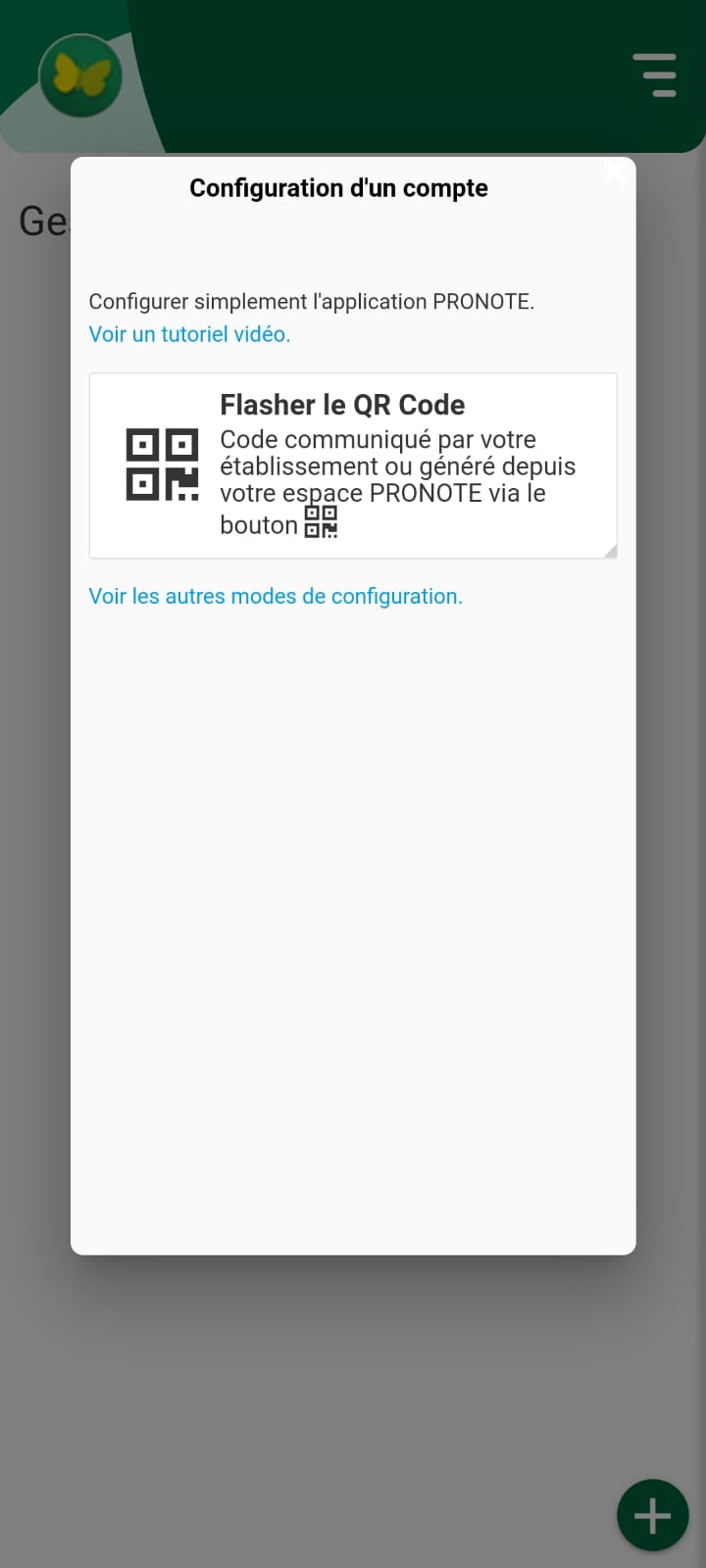 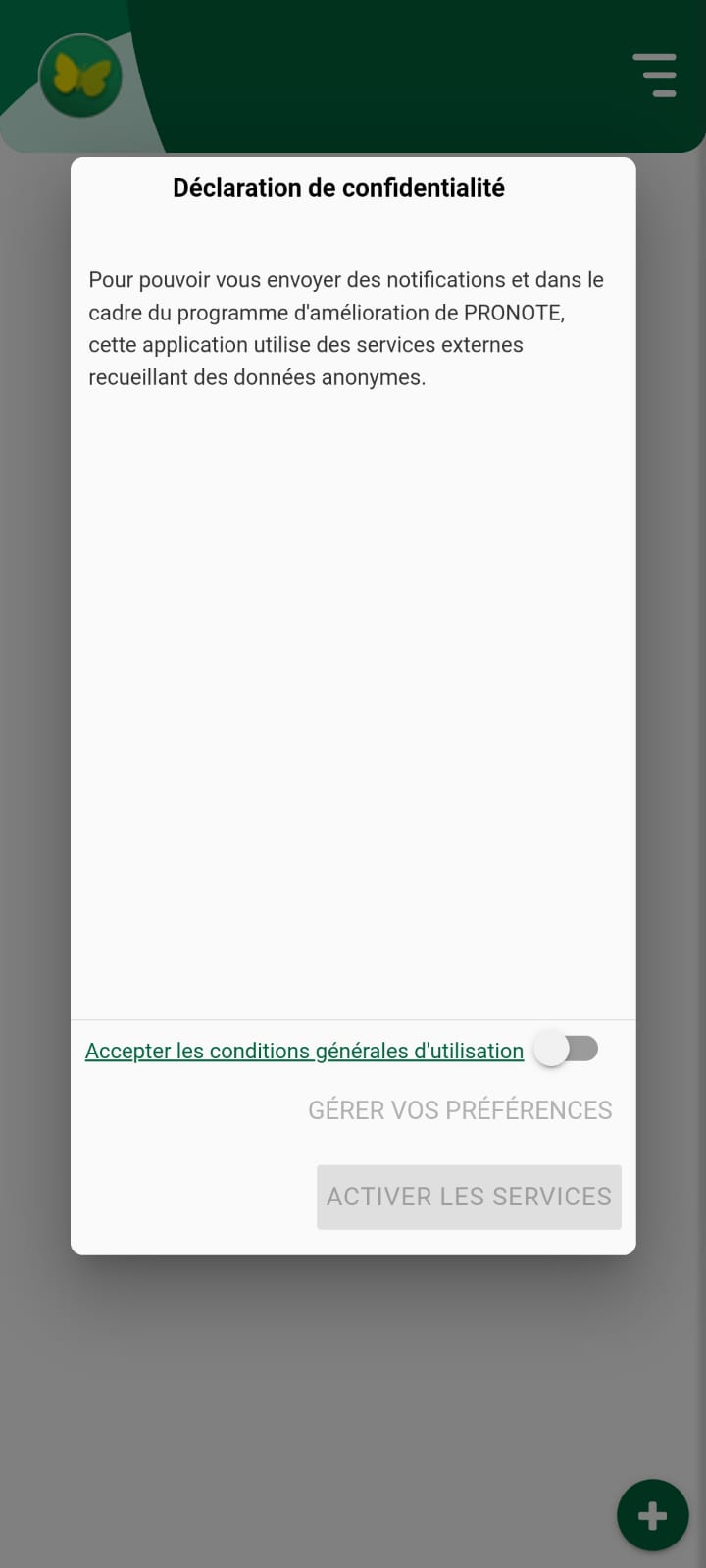 👉 Entrez le code que vous avez choisi
4
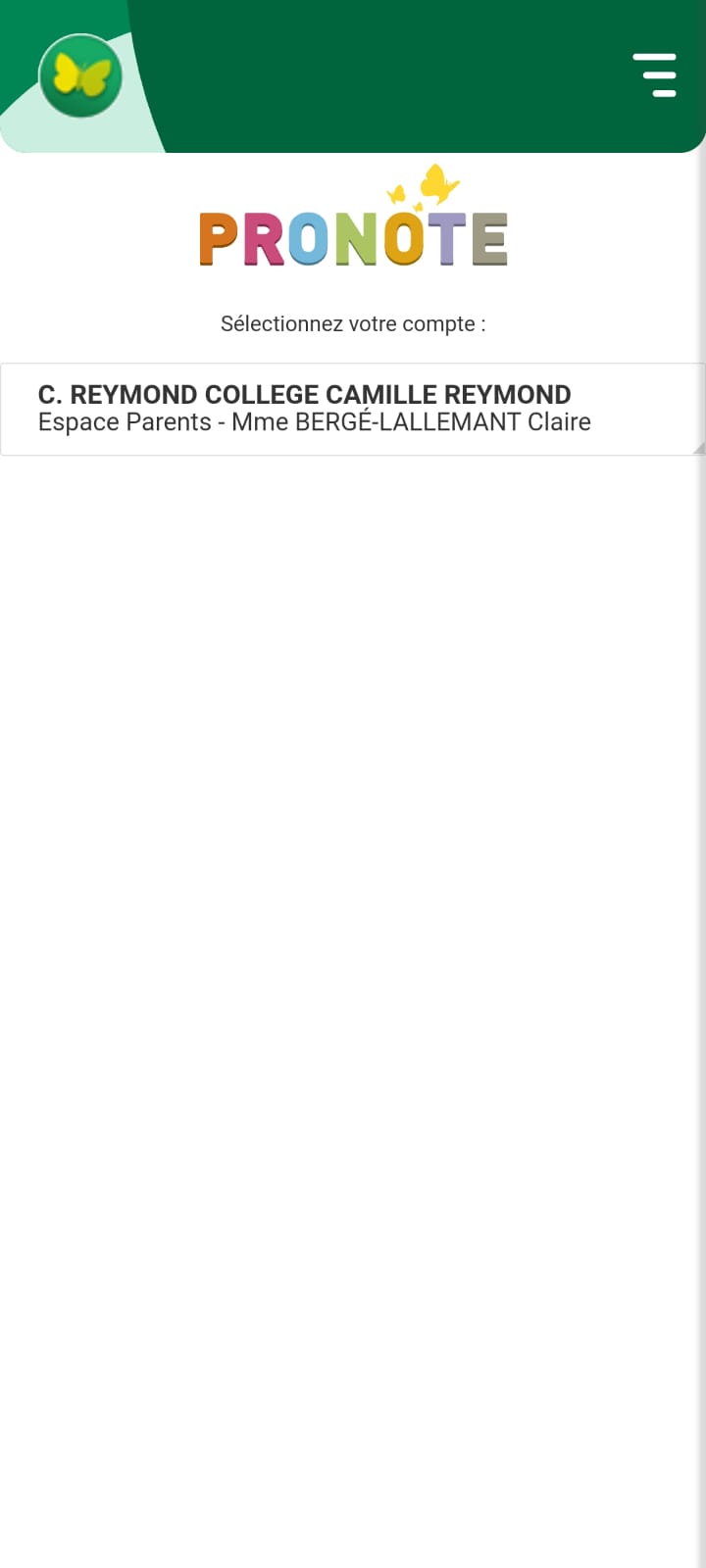 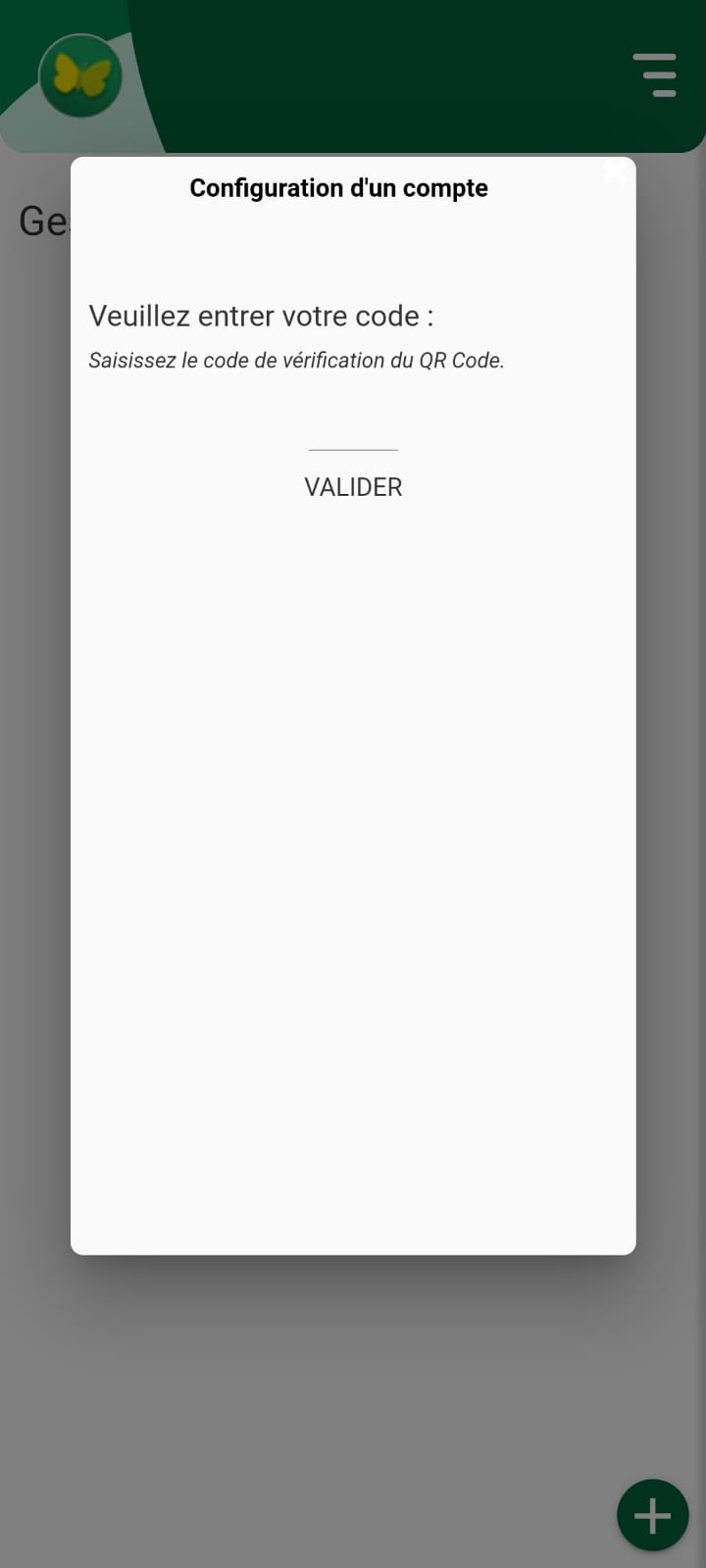 🎉🎉 Vous êtes dans l’application Pronote pour votre enfant.
👉 Flashez le QR code (présent sur votre ordinateur)
3
💡 Les prochaines fois, vous arrivez directement à l’étape
5
Néo = ENT, tous les chemins mènent à Pronote
55
Pronote, l’application!
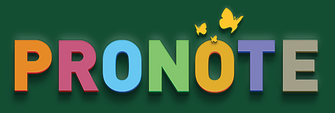 Ça ressemble à quoi ?
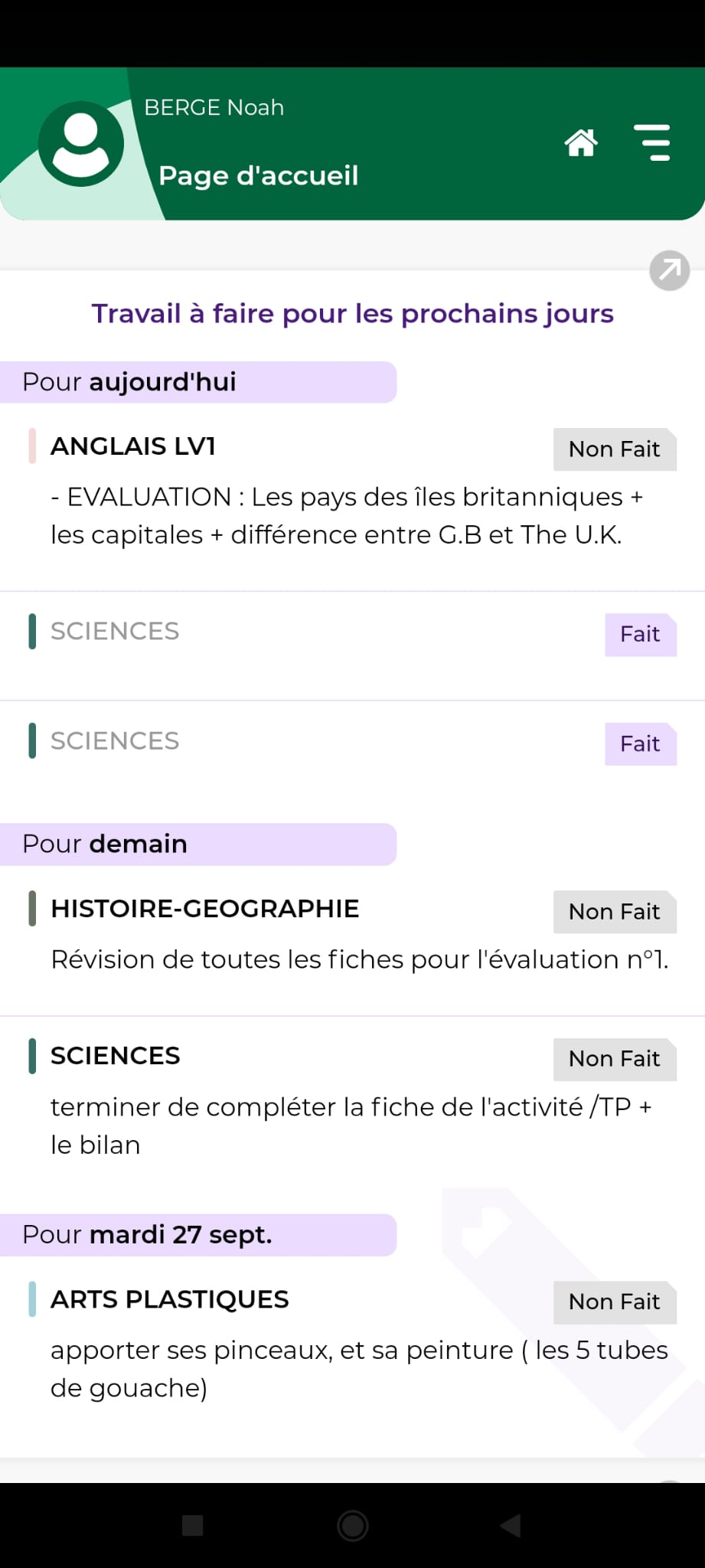 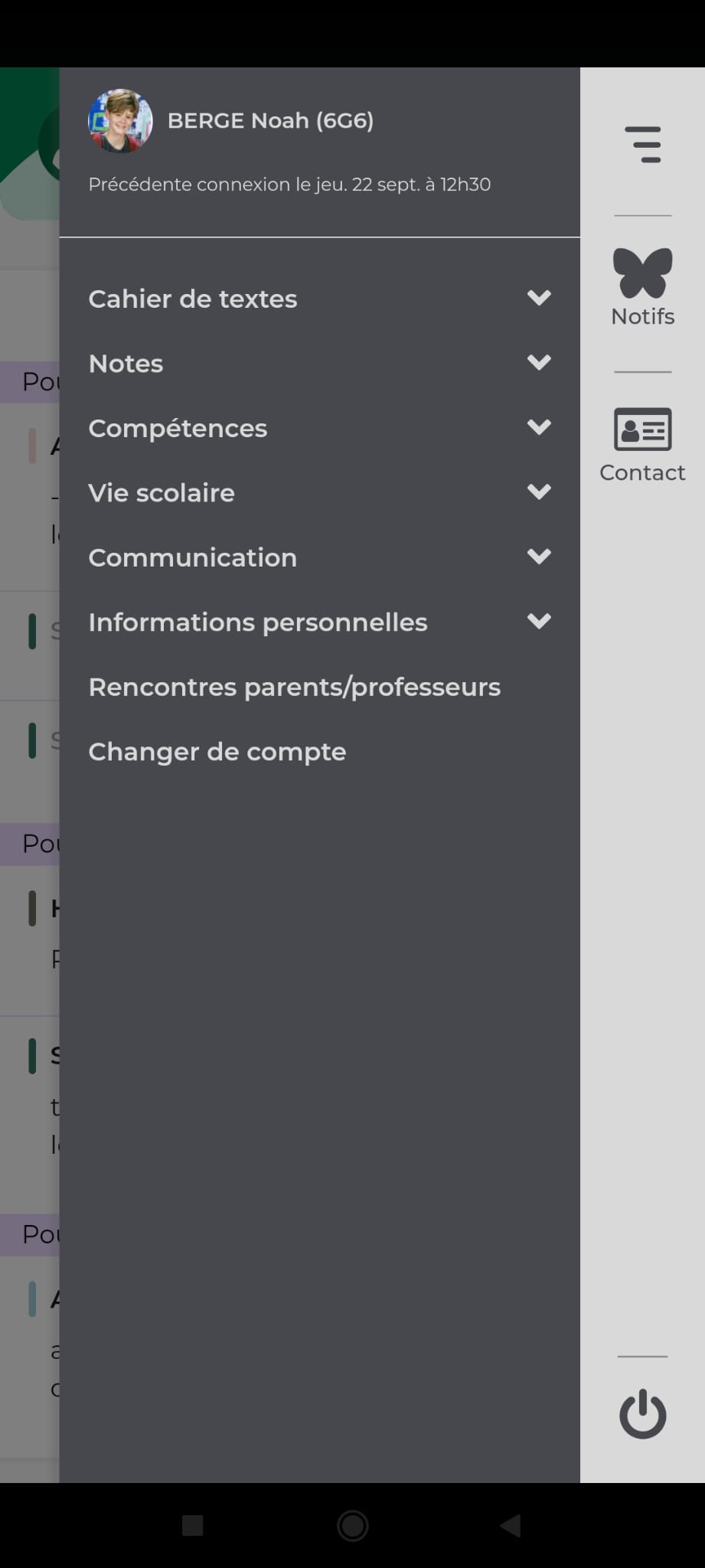 NOM Prénom
NOM Prénom (classe)
👉 pour retrouver tous les outils de Pronote
👉 pour revenir à la page d’accueil où que vous soyiez
Néo = ENT, tous les chemins mènent à Pronote
56
Place à la manipulation !
👉 Créer votre compte

👉 Accéder à Néo

👉 Choisir ses applications favorites

👉 accéder à Pronote

👉 Aller sur le cahier de texte de votre enfant

👉 Configurer l’accès sur votre application
Néo = ENT, tous les chemins mènent à Pronote
57
Synthèse
💡 Avez-vous des questions ?
Néo = ENT, tous les chemins mènent à Pronote
58
Synthèse
Pour retrouver des outils, et liens utiles,
Rendez-vous
sur le site des bases du numérique d’intérêt général
« "Pack rentrée" -> Parentalité numérique »
👉 bit.ly/Pack_rentrée-Ressources
14/08/2024
E-parentalité
58
MERCI
Et à très bientôt !
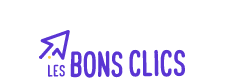 Cet atelier est inspiré de la formation proposée par WeTechCare sur
Néo = ENT, tous les chemins mènent à Pronote
60